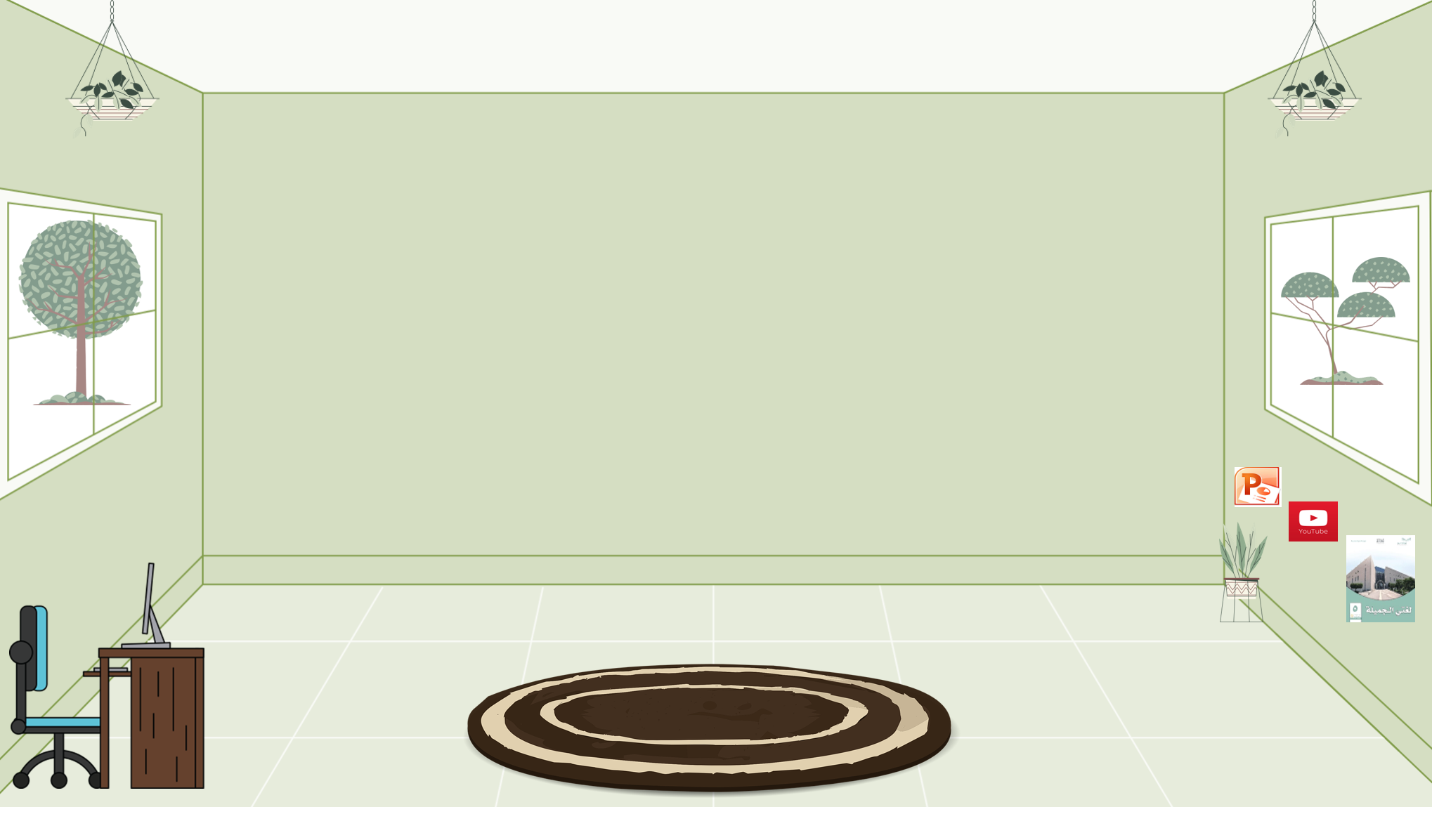 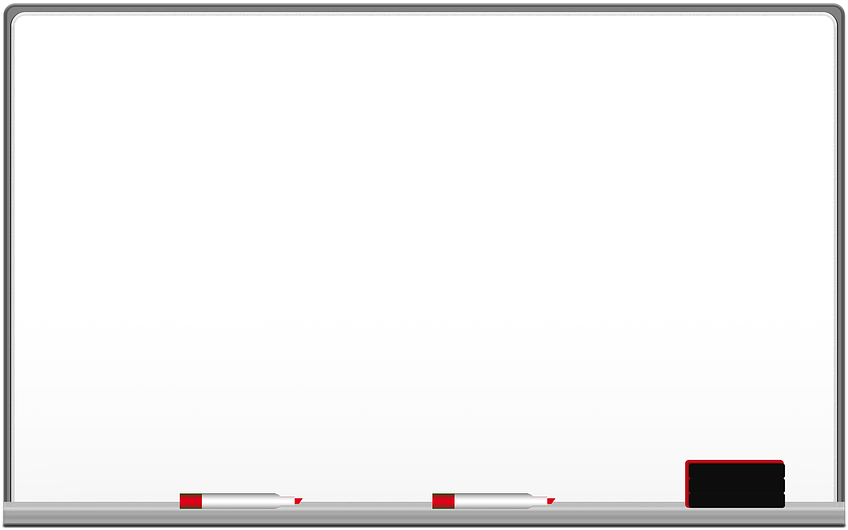 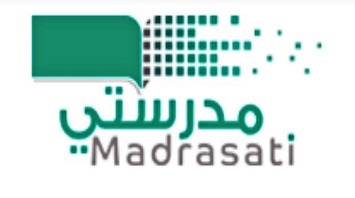 درس اليوم بعنوان:
الفَهْم القِرَائِي
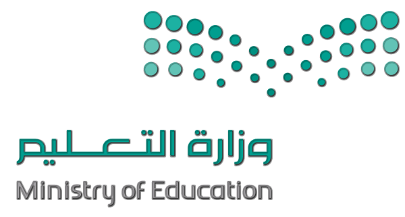 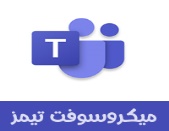 المادة: لغتي الجميلة
الصف: الخامس الابتدائي
التاريخ: 9 /8 / 1442 هـ
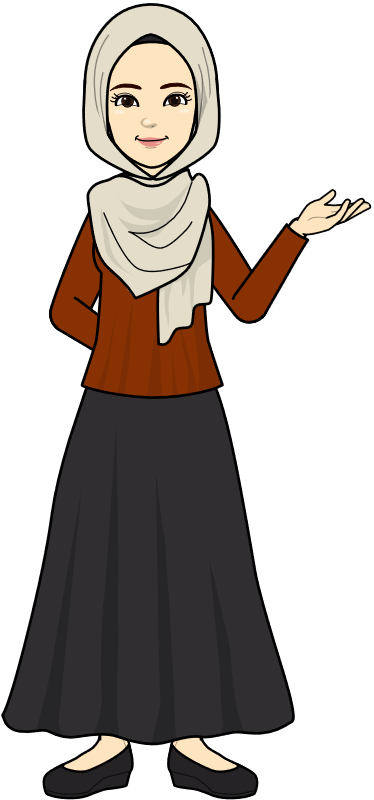 بالقراءة يرتقي فكري
اللَّهُمَّ انْفَعْنَا بِمَا عَلَّمْتَنَا, وَعَلِّمْنَا مَا يَنْفَعُنَا, وَزِدْنَا عِلْمًا إِلَى عِلْمِنَا

ملعمة المادة : عائشة عائض الثبيتي
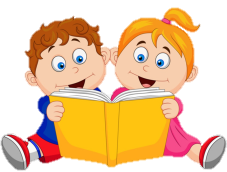 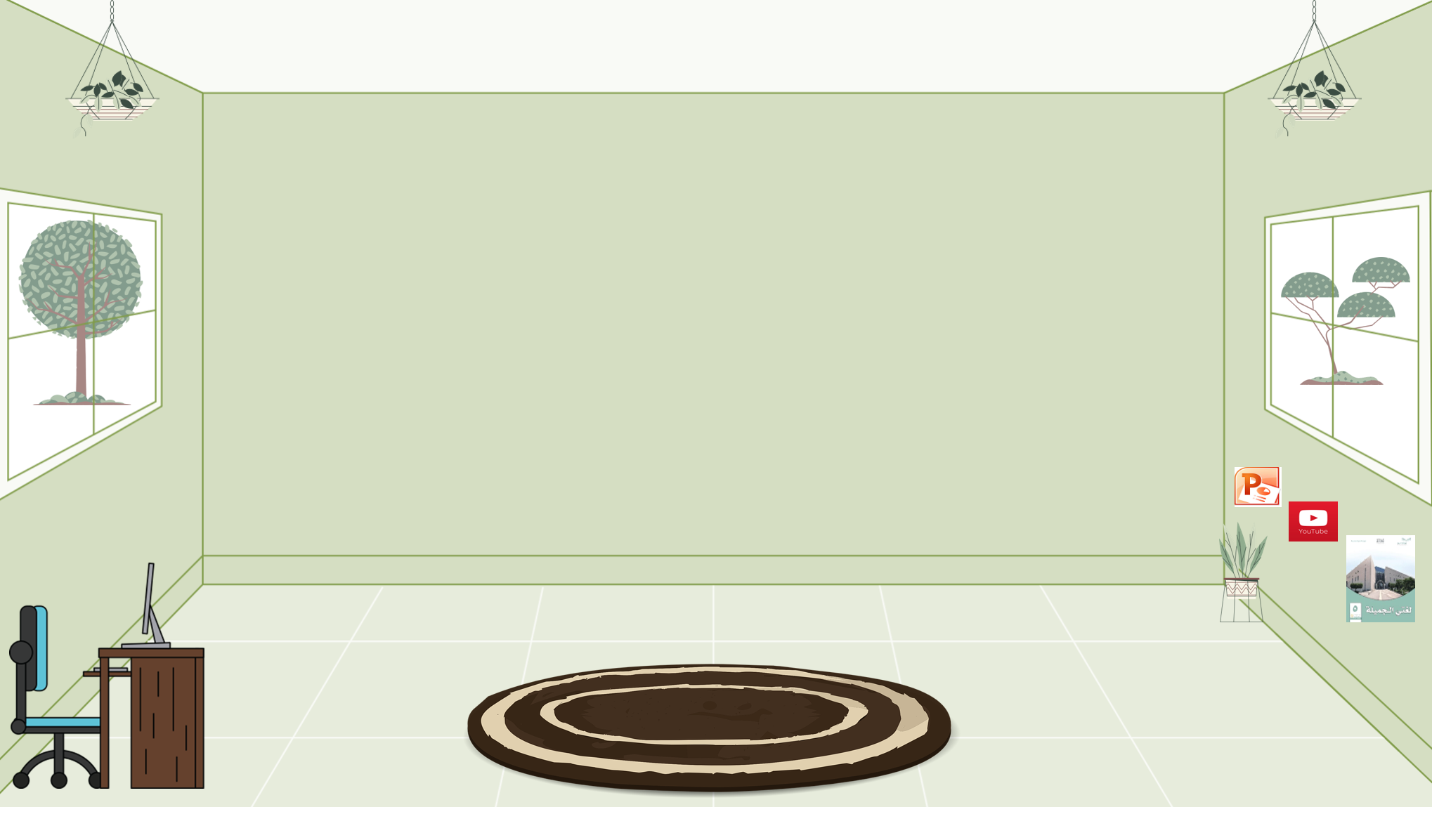 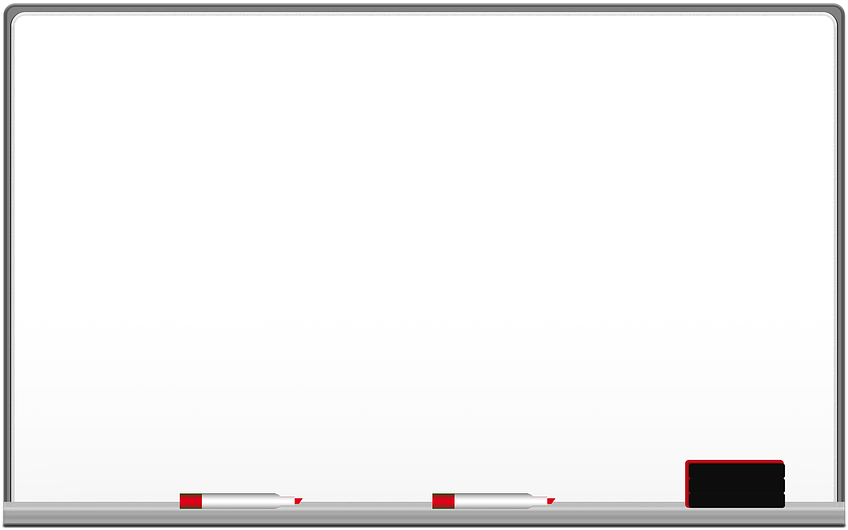 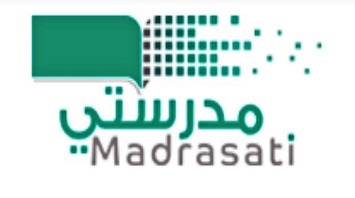 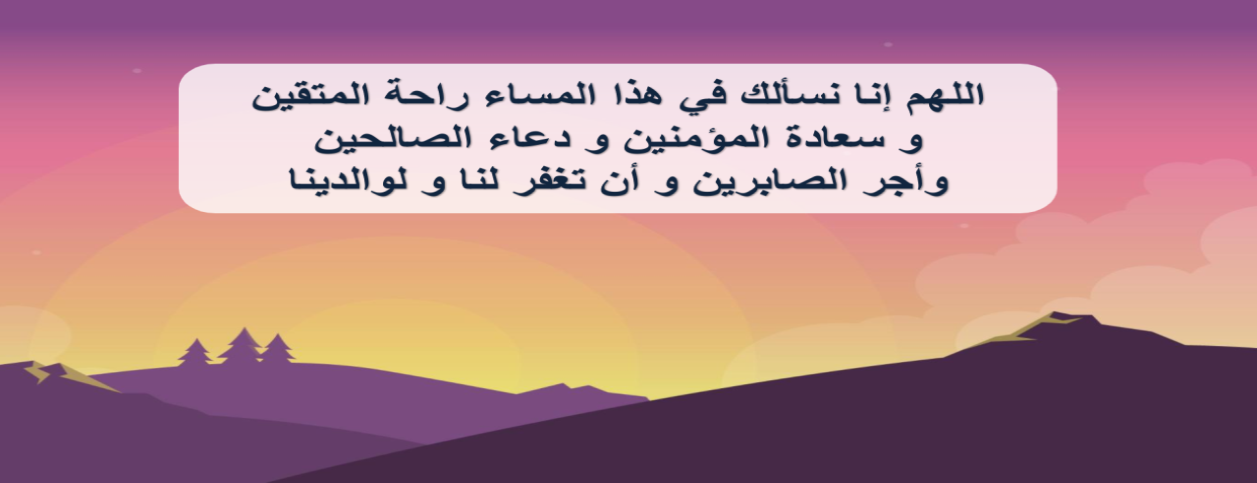 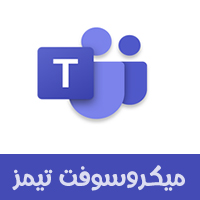 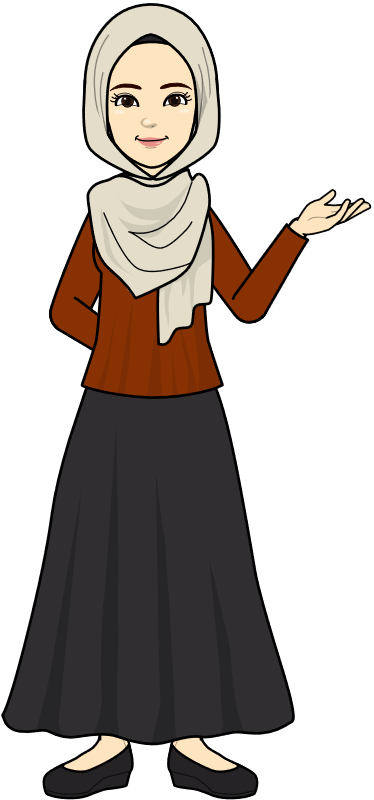 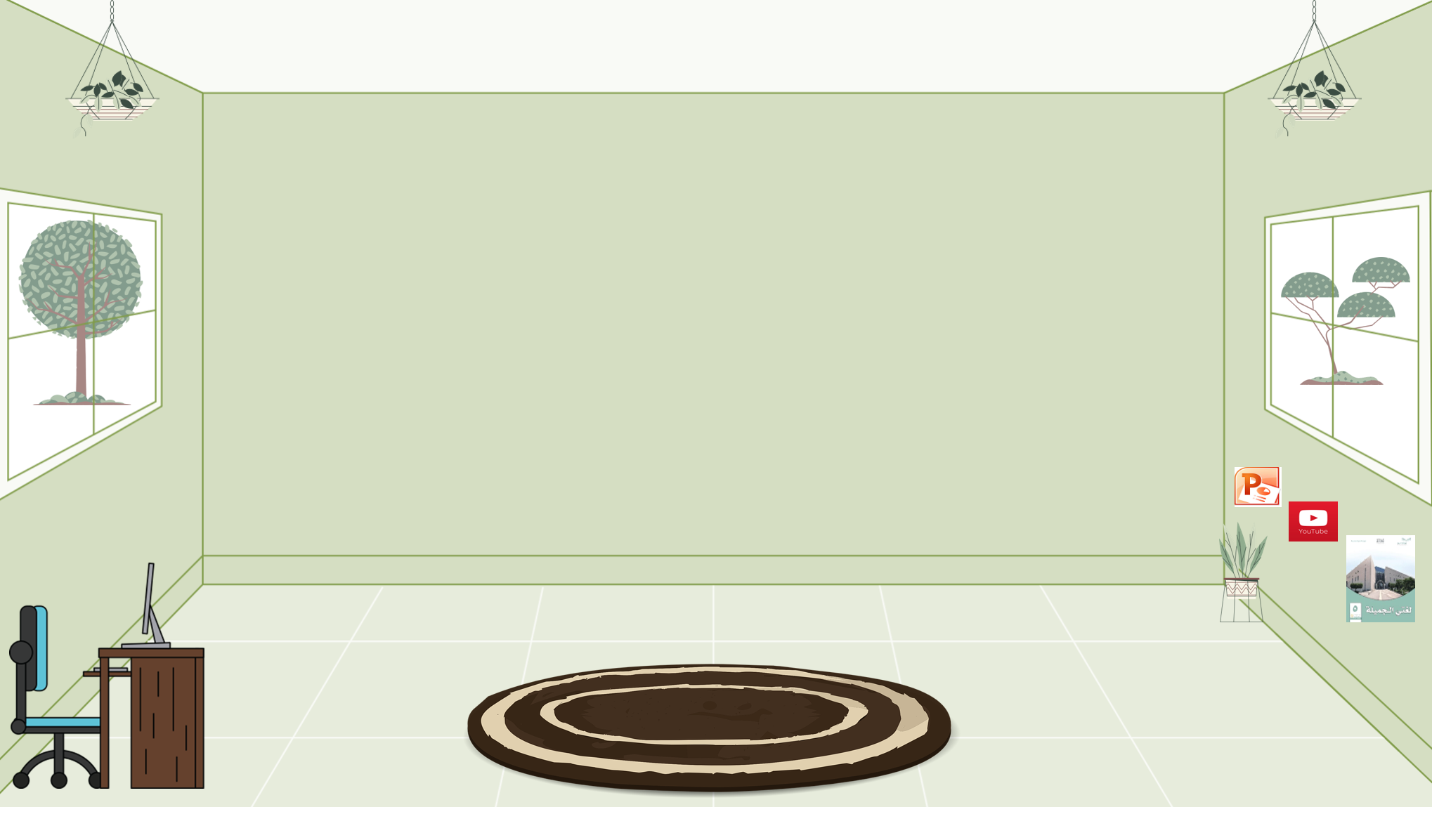 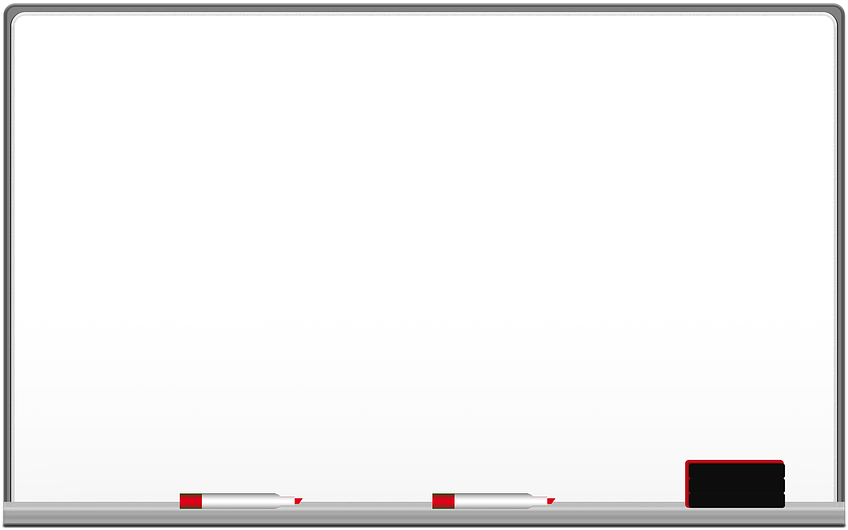 قوانين الحصة الافتراضية
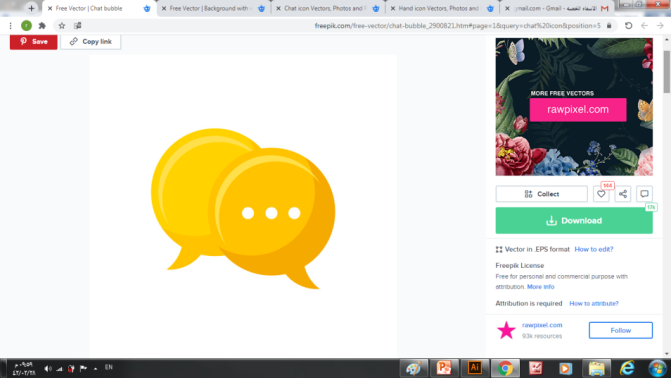 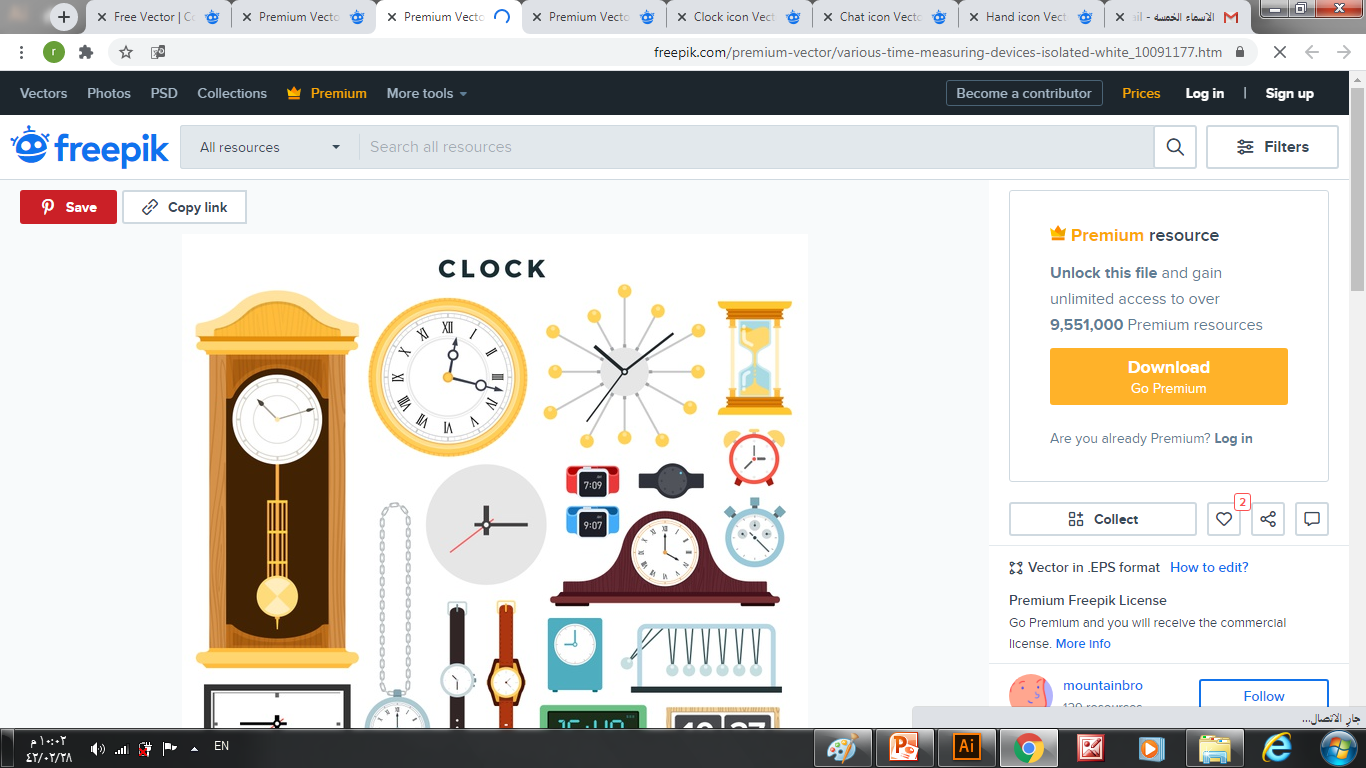 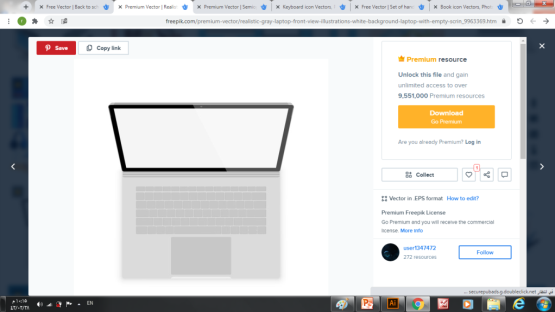 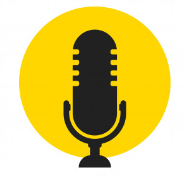 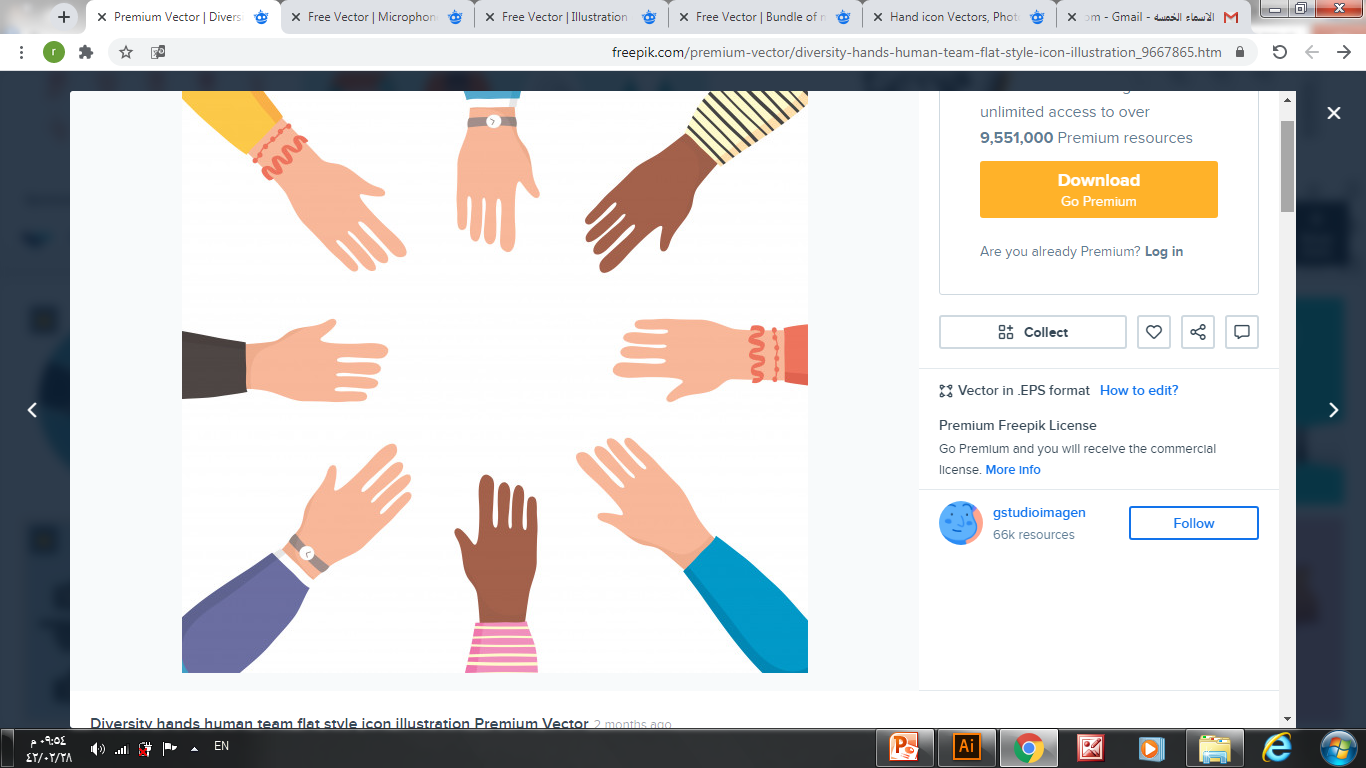 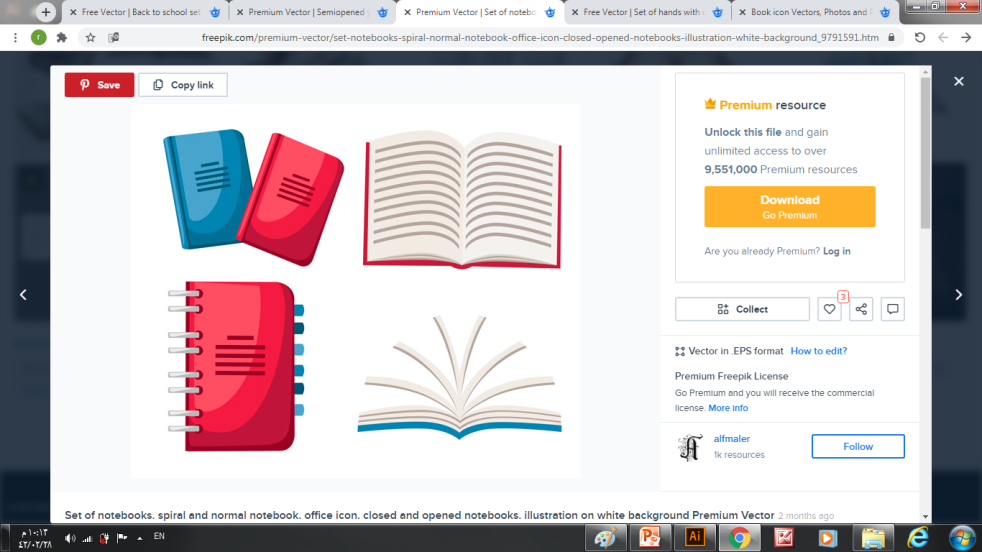 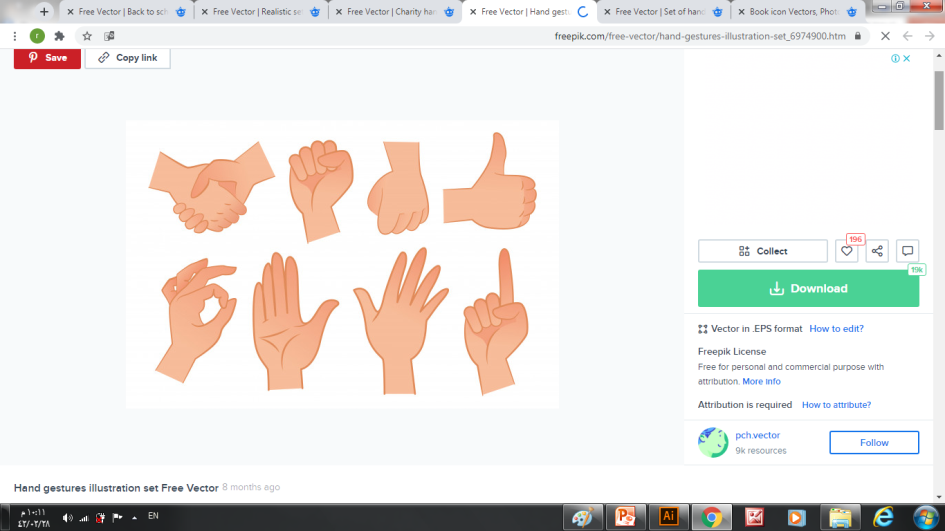 الحضور قبل الحصة الدراسية و عدم المغادرة إلا بعد انتهائها.
حل الواجبات و إرسالها في الموعد المحدد.
المشاركة و التفاعل أثناء الحصة.
المراجعة اليومية للدروس السابقة.
رفع اليد عند المشاركة و انتظار الموافقة.
عدم الكتابة في دردشة الاجتماع إلا بإذن المعلم
إغلاق مكبّر الصوت و عدم فتحه إلا بإذن المعلم.
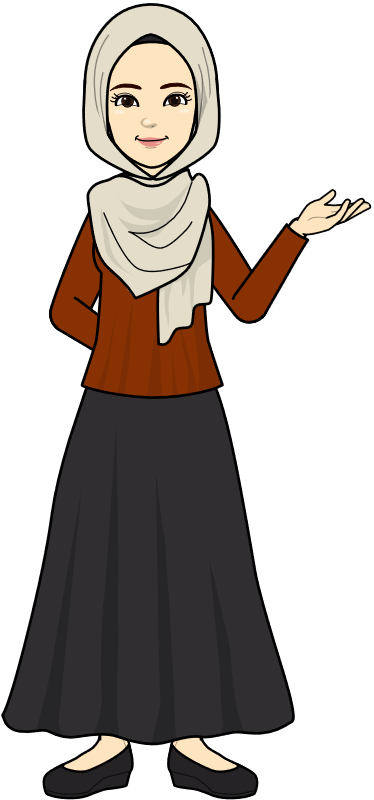 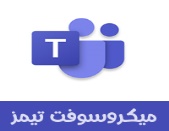 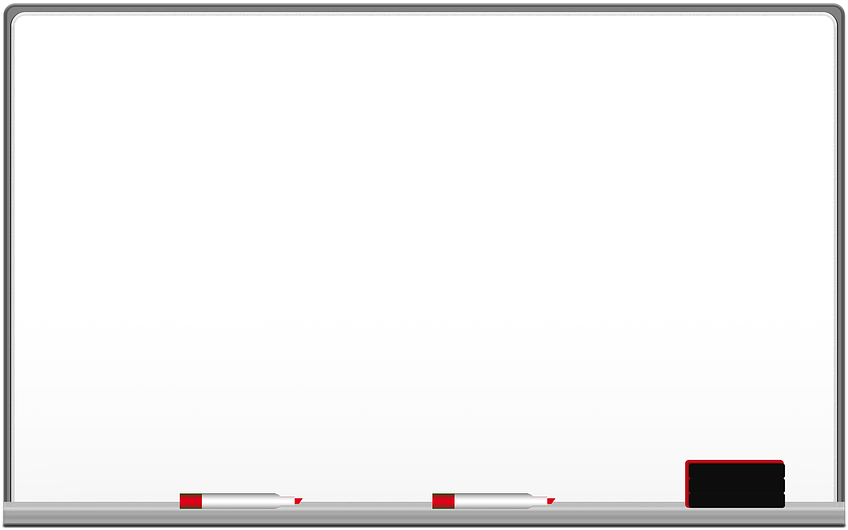 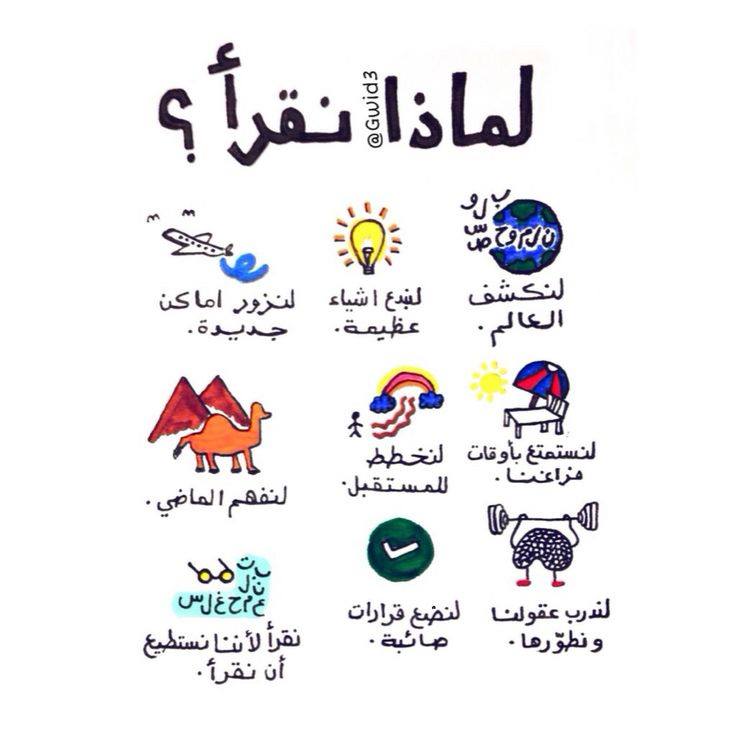 لماذا نقرأ ؟
ما أنواع القراءة ؟
قراءة 
إبداعية
قراءة 
ناقدة
قراءة 
تحليلية
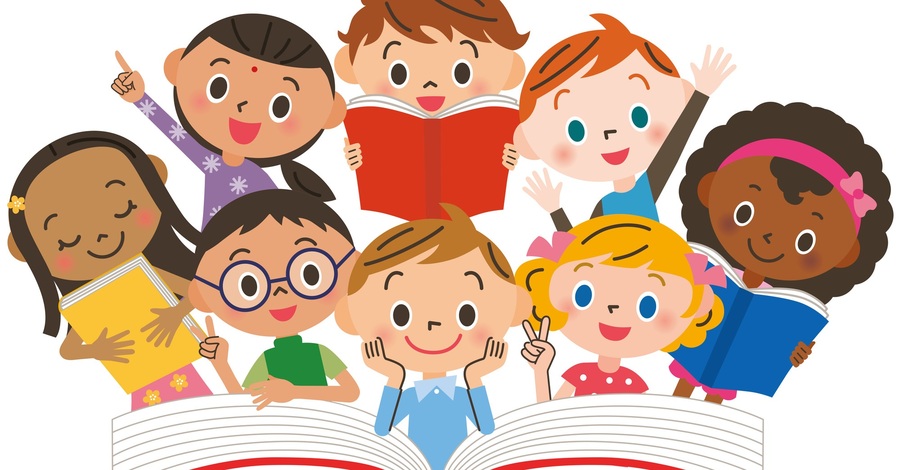 قراءة 
حرفية
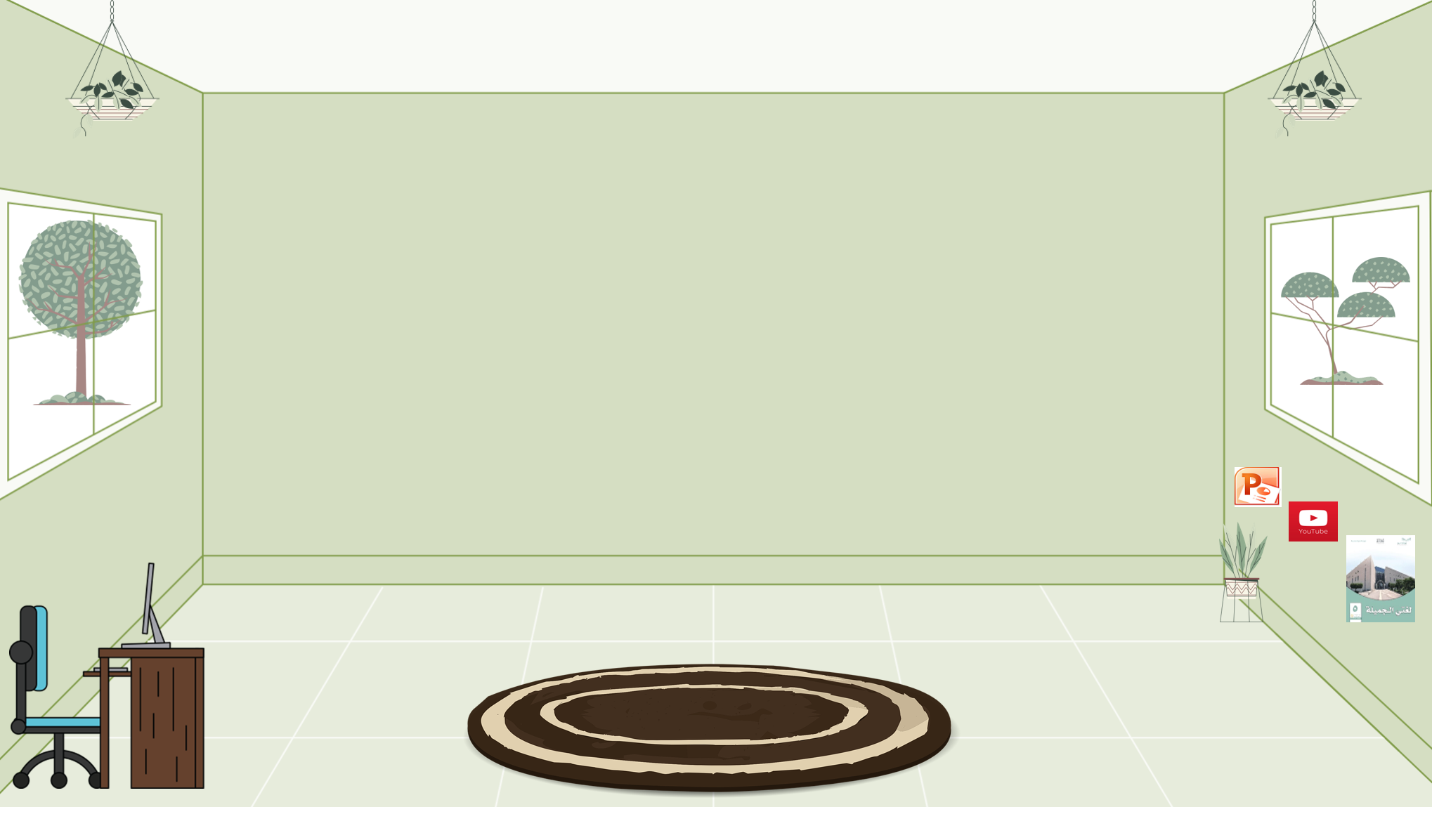 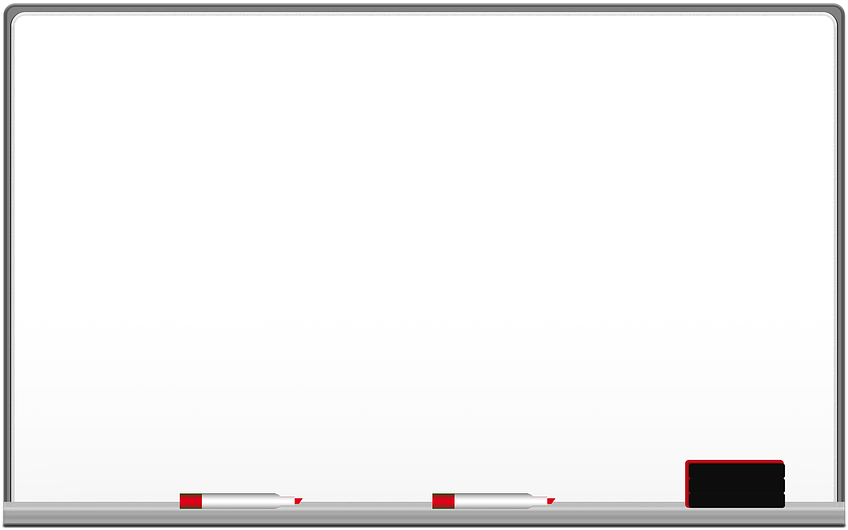 أهداف الفهم القرائي:
1- القراءة السليمة وفهم المقروء واستيعاب جوانبه واستثمارها.
2- اكتساب مهارة القراءة الصامتة.
3- تكوين ثروة هائلة من المصطلحات اللُّغوية المميزة.
4- تنمية القدرة على التفكير السليم.
5- تنمية روح الخيال والإبداع.
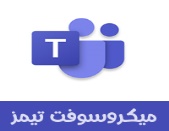 التهيئة الحافزة
مهارة التنبؤ:
طَالِبَتِي المُفَكِرَة: تَأَمَلِي الصُّور التَّاليَة وتنبَأي فِي أَي مَكَان سوف تَدُور الأَحْدِاث ...    ؟؟؟
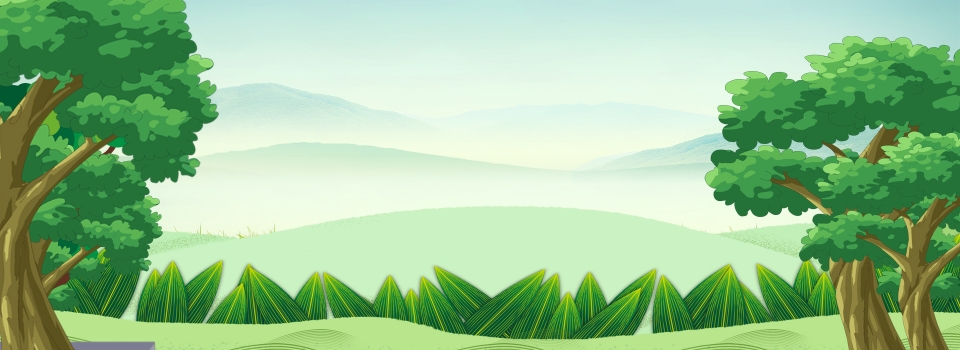 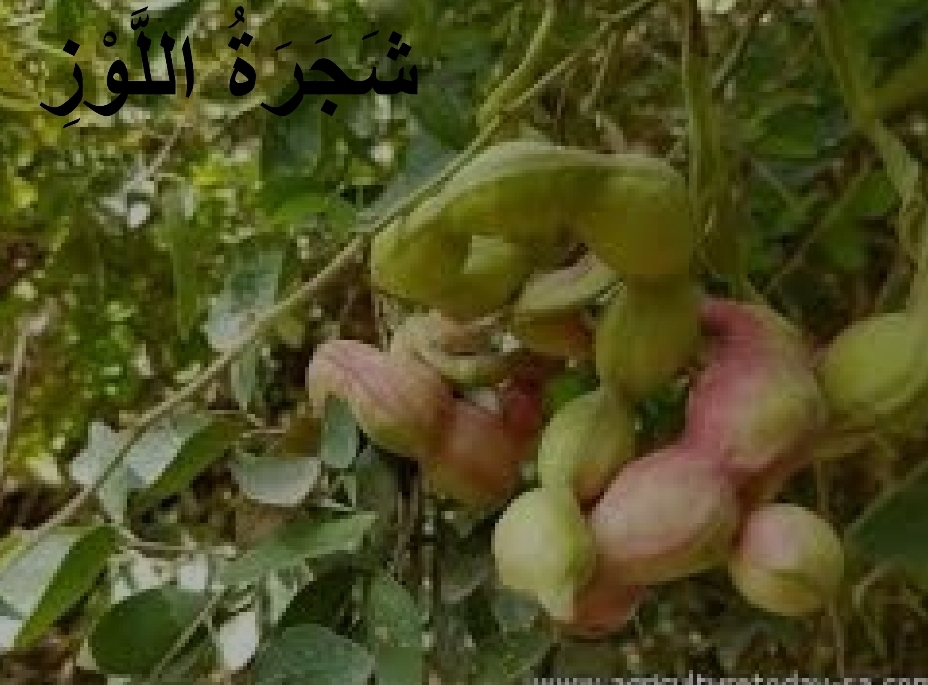 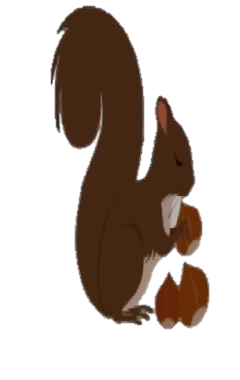 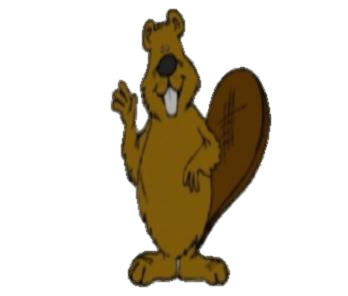 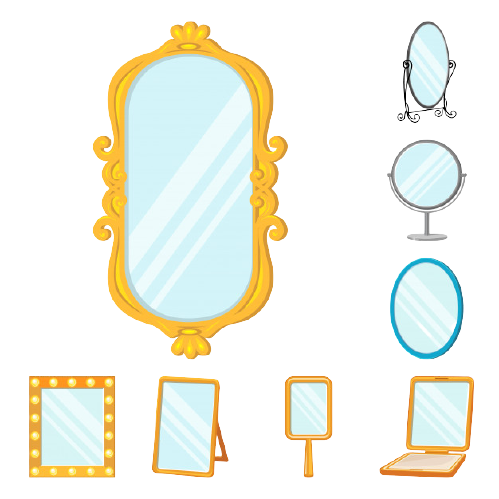 استراتيجية
المرآة المعكوسة
ة ر ج ش
ز و ل ل ا
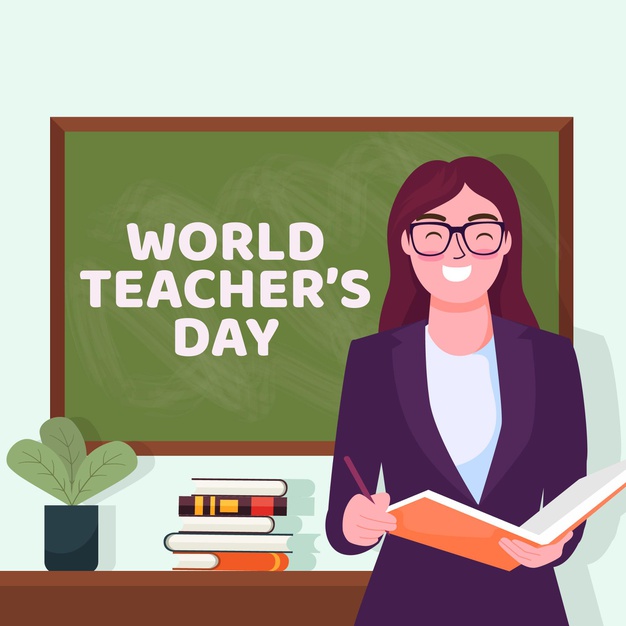 من خلال 
المرآة المعكوسة
استنتجي عنوان الدرس
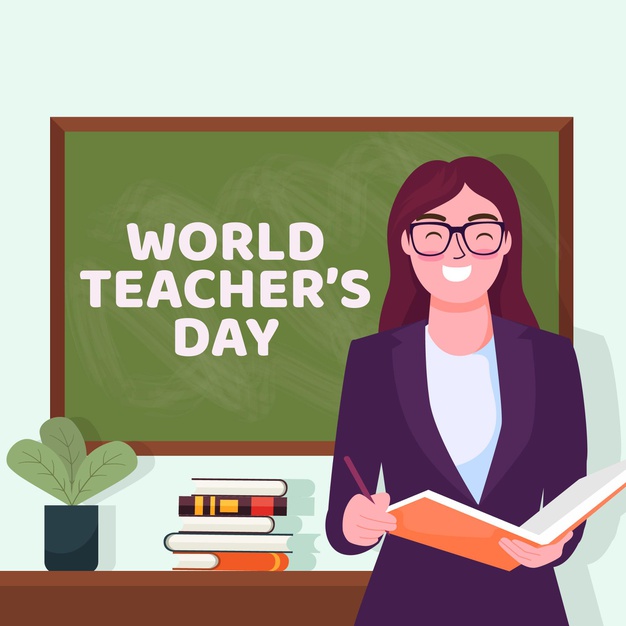 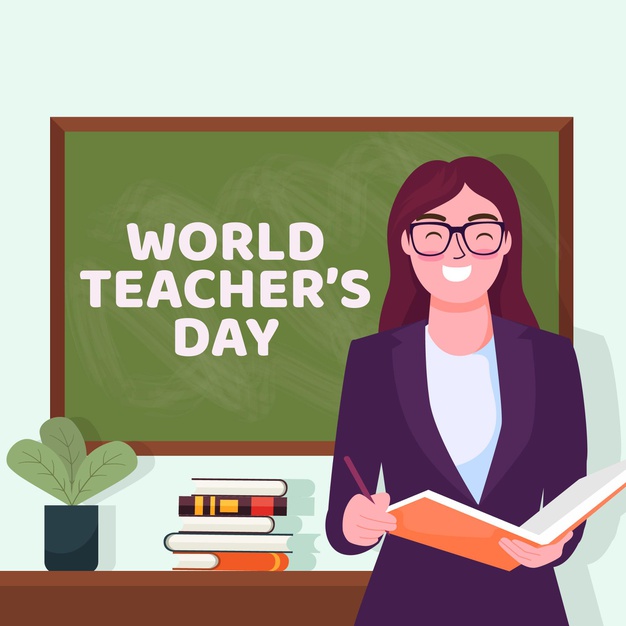 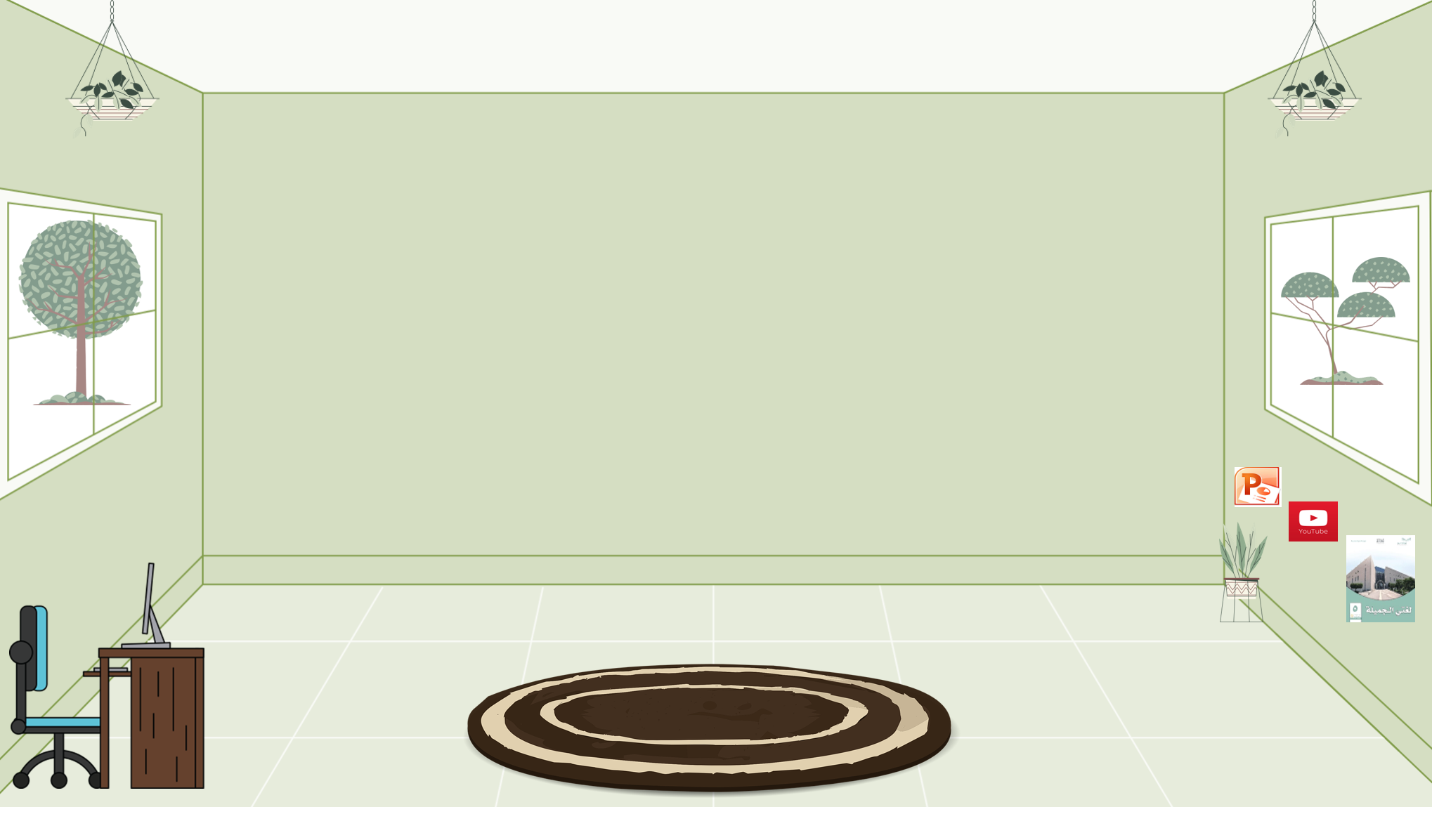 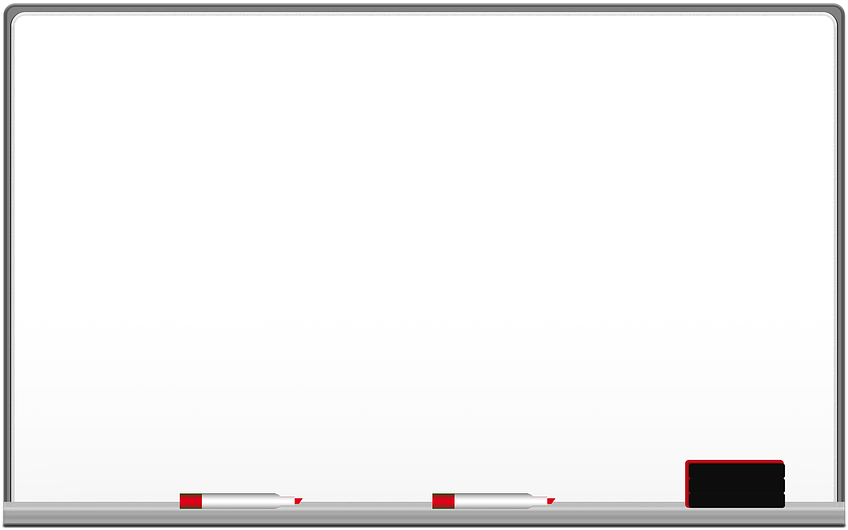 9 /8 / 1442 هـ
التاريخ
نَصُّ الفِهْم القِرَائِي:
الأثنين
اليوم
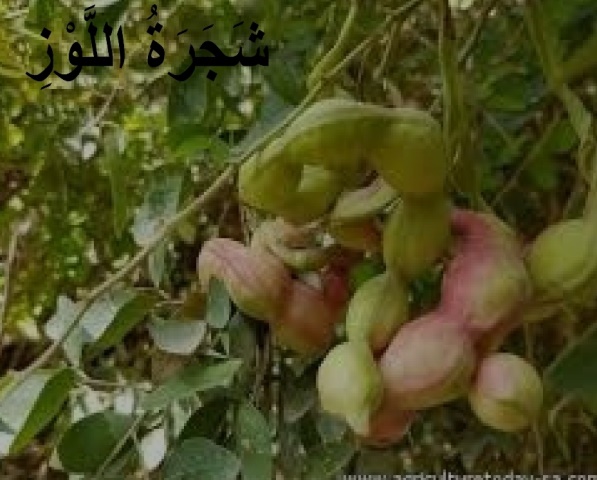 لغـتـي الجميلة
المادة
الخامسة
الحصة
شجرة اللوز
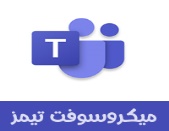 القراءة الصامتة :
هي قِراءة سِريَّة تَكون بِواسطة النَّظر لَيس فِيها صَوت ولا هَمس ولا تَحريك للشفَتين
أتذكر
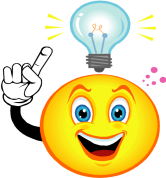 شروط القراءة الصامِتة 
عدم الإشارة بِالأصبع على الكلمة المقْرُوءة
إمسَاك قلم الرُّصَاص لتسجيل الملحوظات على هامش النَّص
الالتزام  بِالوقتِ المُحدد للقرَاءةِ الصَّامِتة
التَّركيز  وفِهم المعنى لأتمكن بعدها مِن الإجابَة عنْ الأسئِلة دون الرُّجُوع إلى النَّص
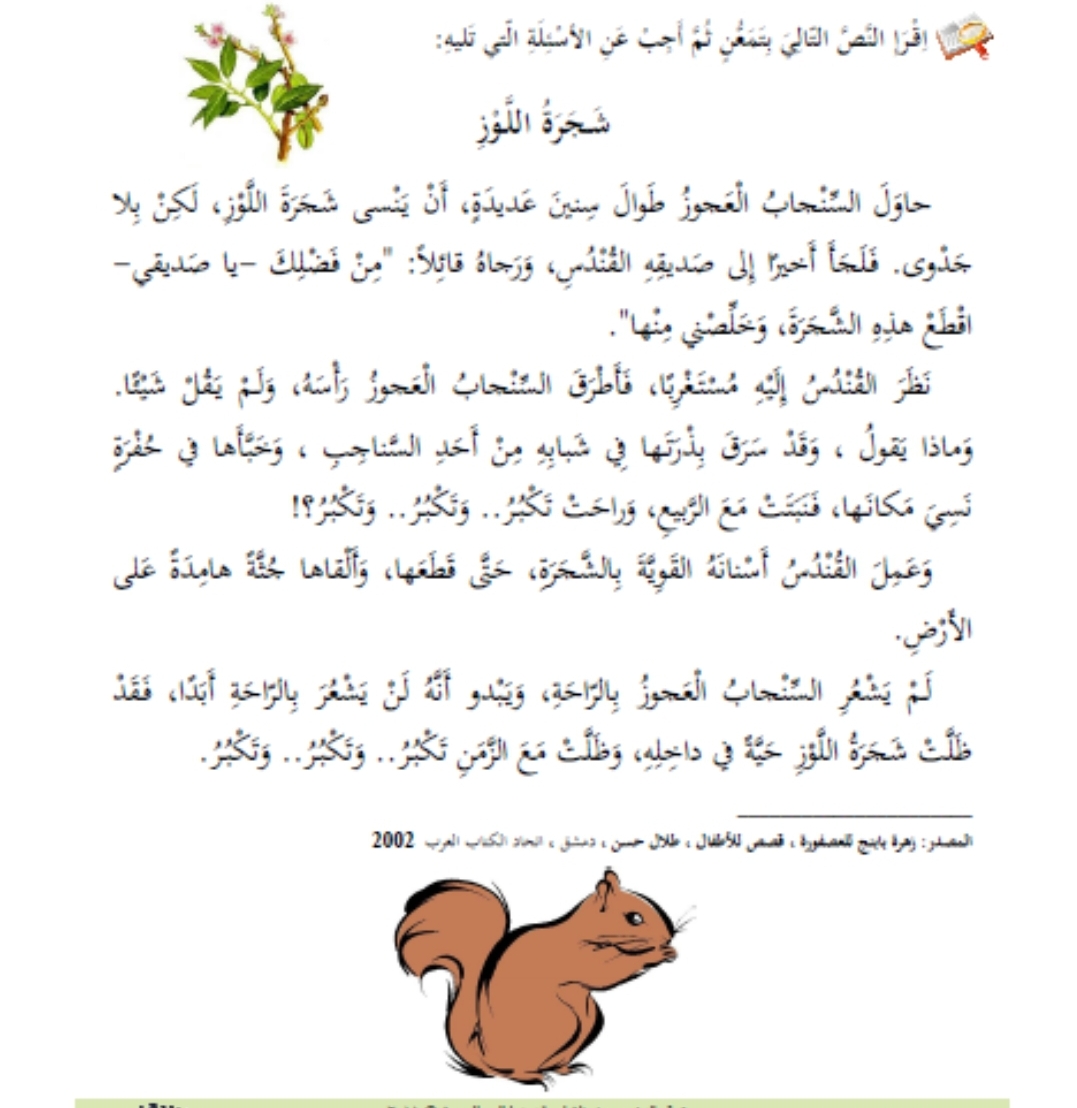 القراءة الصامتة
3 دقائق
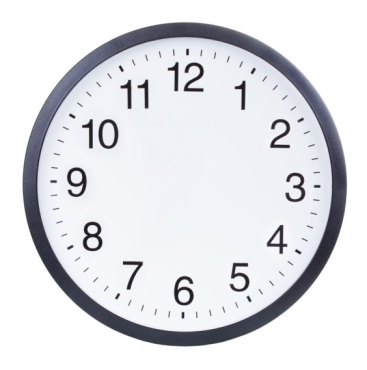 القراءة الجهرية
3 دقائق
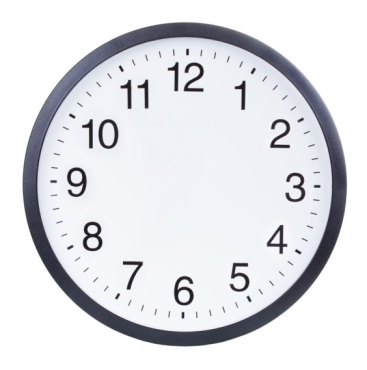 هيَّا بنا نتناقش معًا أحداث قصتنا لهذا اليوم:
مستويات الفهم القرائي:
1- مستوى الفهم الحرفي.
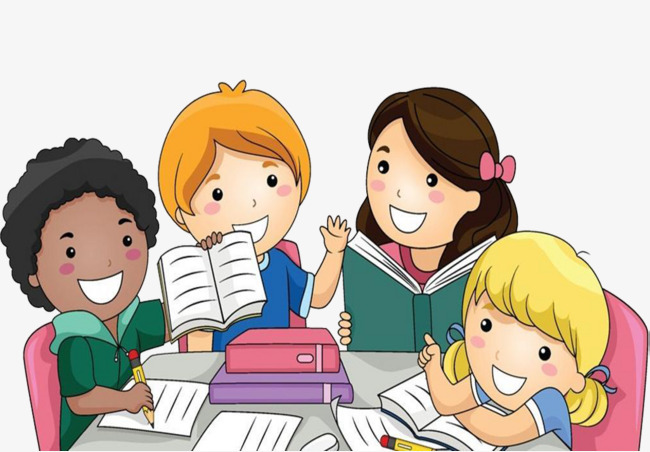 2- مستوى الفهم الاستنتاجي ( التفسيري ).
3- مستوى الفهم الناقد.
4- مستوى الفهم التذوقي.
5- مستوى الفهم الإبداعي.
5- مستوى الفهم الإبداعي.
1- مستوى الفهم الحرفي.
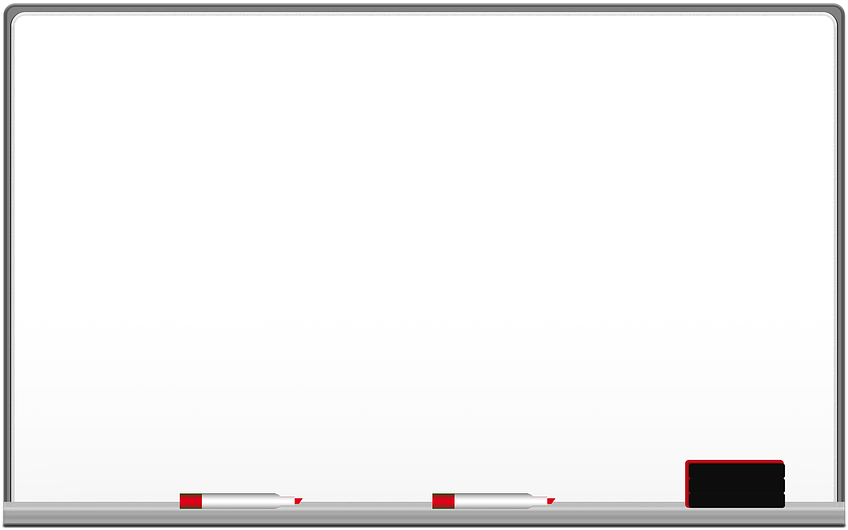 معلومة إثرائية:

النص الأدبي:
هو كلام يعبر فيه الأديب عن مشاعره، وما يجول بخاطره مثل: القصة والرواية والشعر والخاطرة والمقال والمسرحية والخطب.

النص المعلوماتي:
هو نص يتمكن الكاتب من خلاله توصيل معلومات إلى القارئ مثل: الأخبار والخطاب الرسمي والتقرير والمذكرة.
نوع النص ( شجرة اللوز) :
أ- قصصي                         ب- مسرحي                          ج- معلوماتي                         د- شعري
حدثت أحداث القصة في:
أ- قرية                          ب- مزرعة                          ج- الغابة                         د- المدينة
حاول السنجاب العجوز أن ينسى شجرة اللوز طوال :
أ- شهور                        ب- سنة                          ج- أسبوعين                         د- سنين عديدة
1- مستوى الفهم الحرفي.
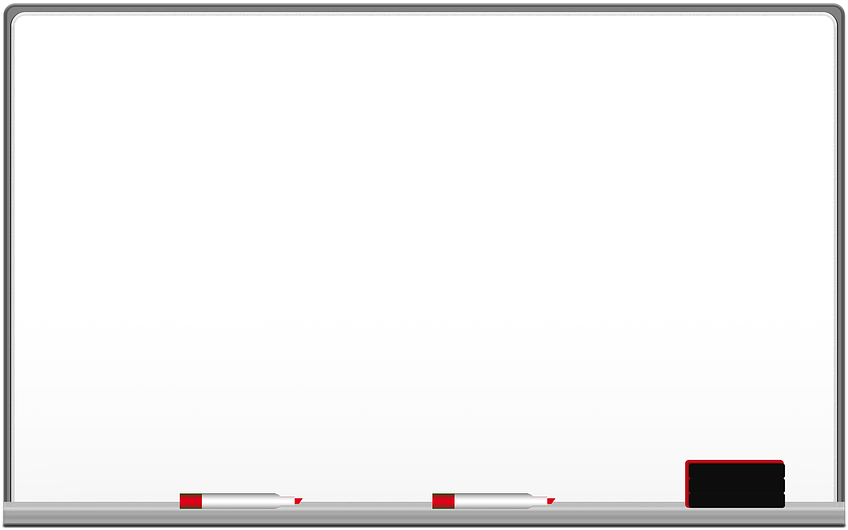 معلومة إثرائية:

من طرق التعرف على معنى المفردات:

1- البحث عنها في المعاجم.
2- التعرف عليها من خلال السياق.
3- التعرف عليها من خلال عائلة الكلمة.
4- التعرف عليها من خلال خريطة المفردات.
كلمة ( لجأ ) تأتي مرادفة لكلمة:
أ- أوى                       ب- تَقَدم                          ج- ذهب                         د- بقي
فلجأ اخيرا الى صديقه
كلمة ( أطرق ) في النص جاءت مضادة لكلمة:
أ- أمال                        ب- أطبق                          ج- نصب                        د- رفع
فأطرق السنجاب العجوز رأسه
2- مستوى الفهم الاستنتاجي ( التفسيري ).
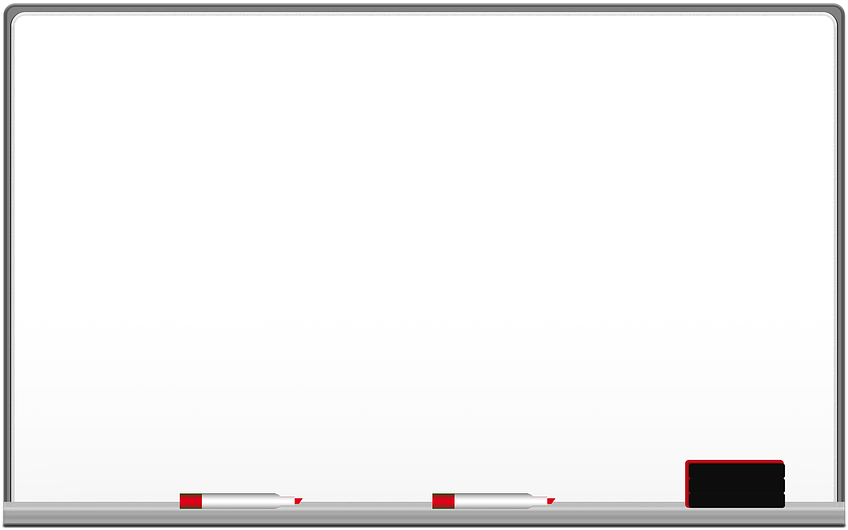 استراتيجية السبب والنتيجة
1- حاول السنجاب العجوز طوال سنين عديدة ان ينسى شجرة اللوز؟
2- اتصف السنجاب بصفة في النص ماهي؟
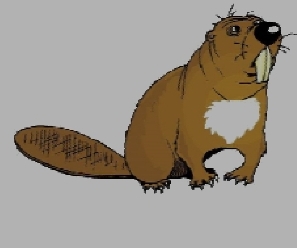 3- ضعي عنوان آخر للنص
4- ما التبرير الذي قدمه السنجاب لصديقه عندما أمره بالتخلص من الشجرة؟
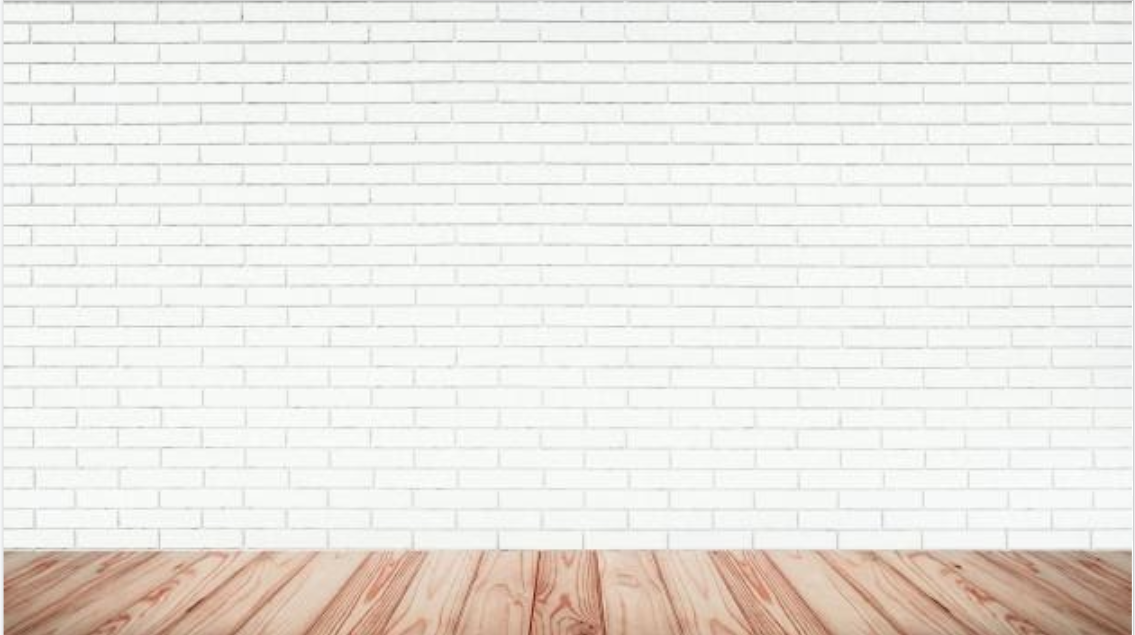 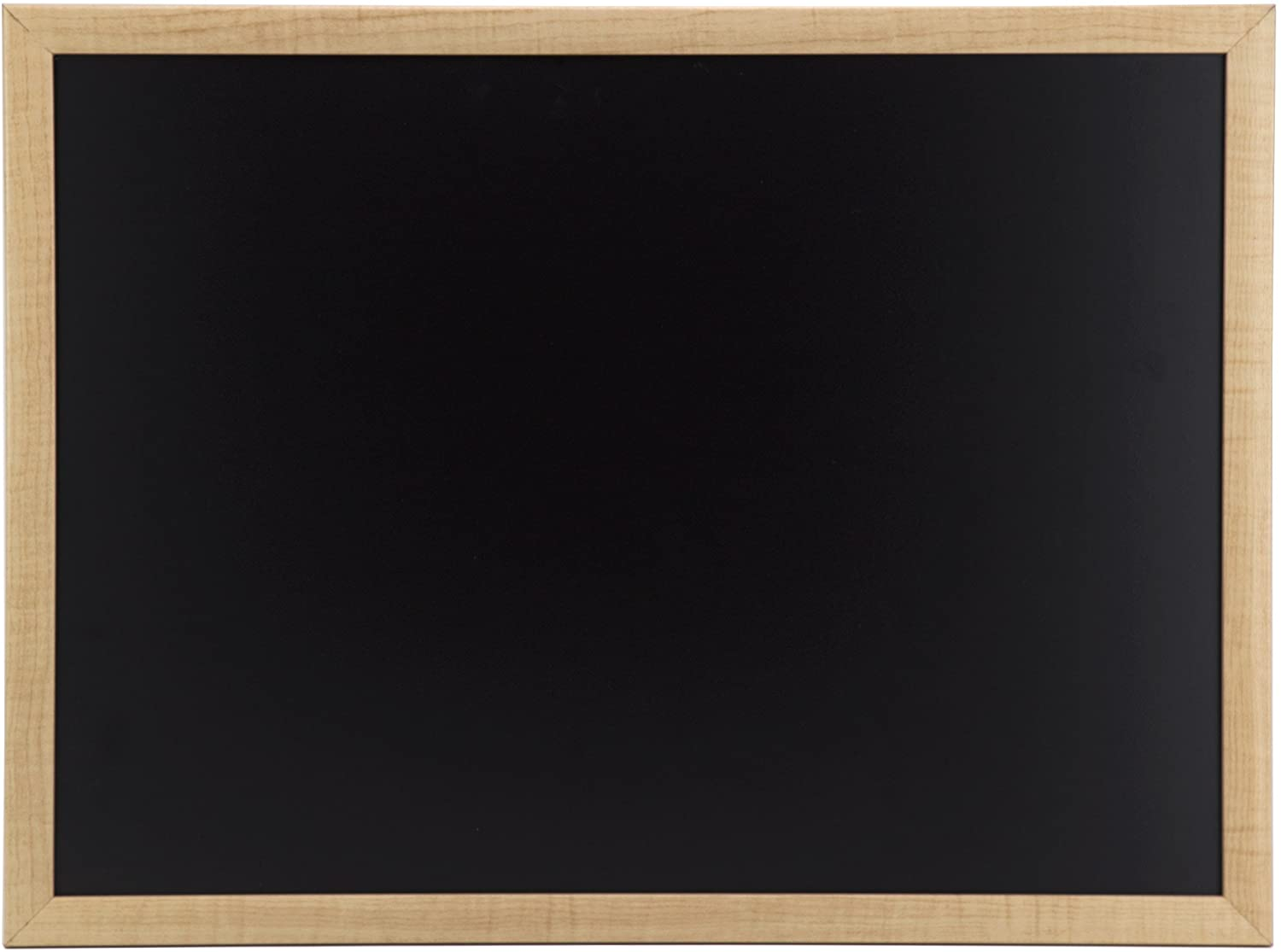 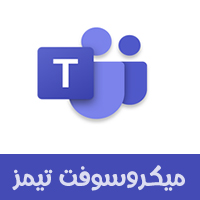 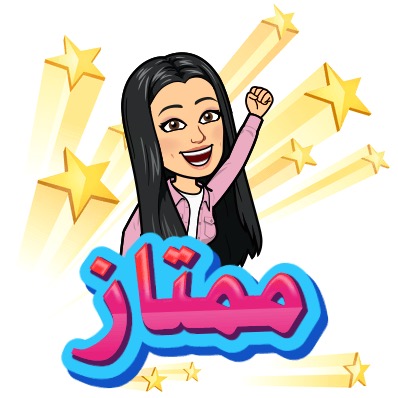 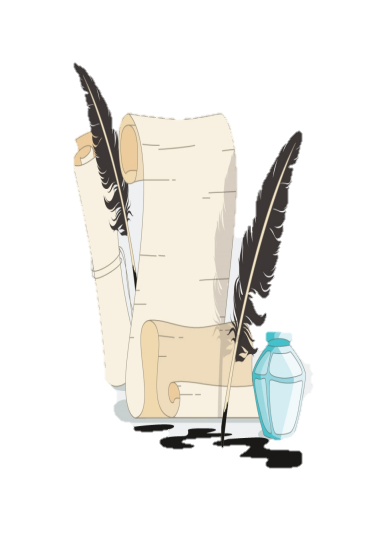 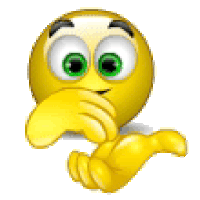 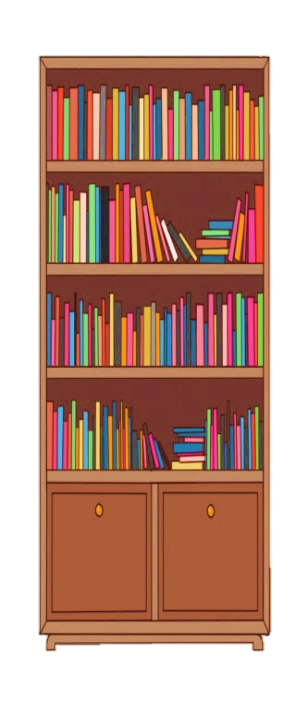 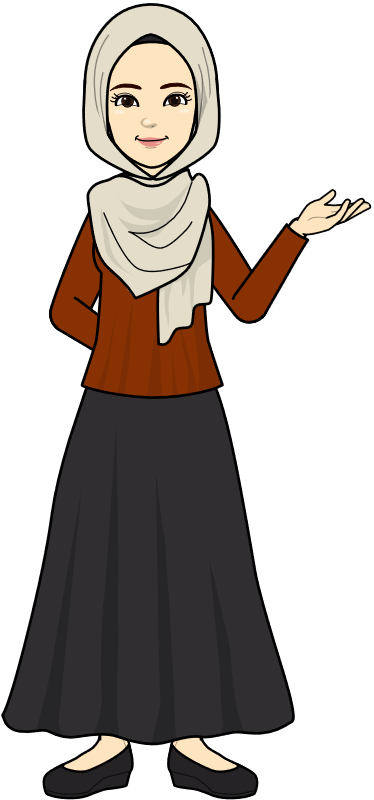 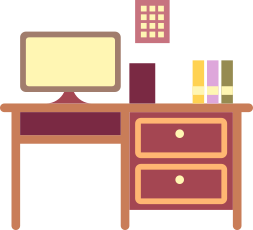 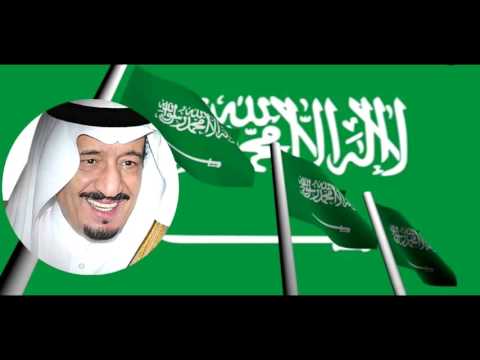 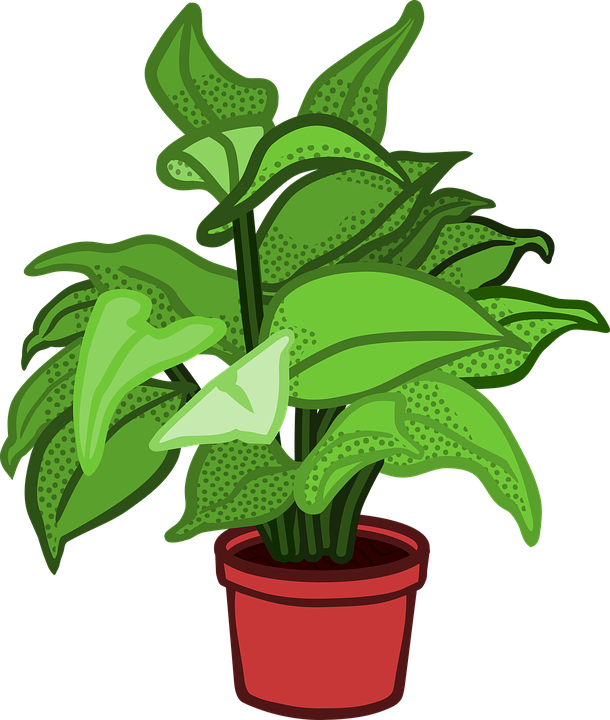 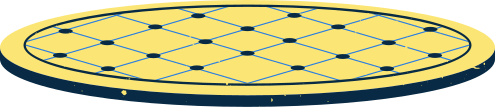 3- مستوى الفهم الناقد.
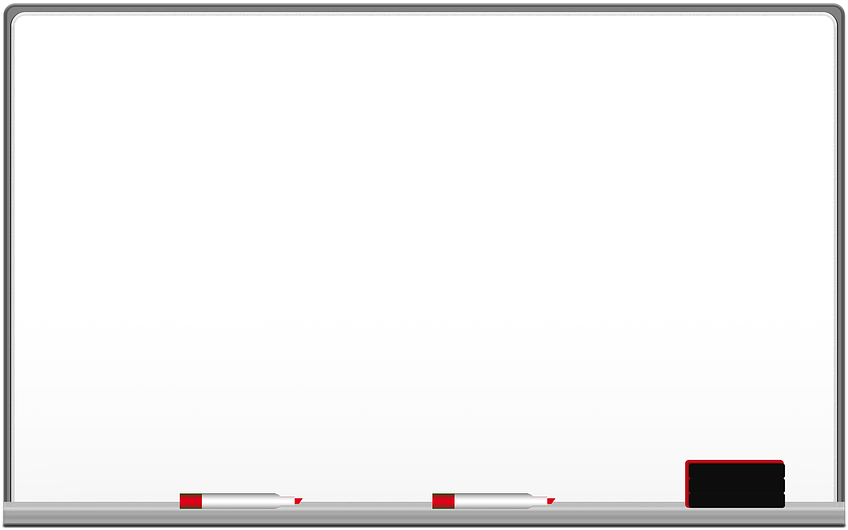 مهارة إبداء الرأي:
- سرق السنجاب بذرة اللوز في شبابه من أحد السناجب !
أ- هل توافقي السنجاب في تصرفه ؟
1- نعم أوافق.
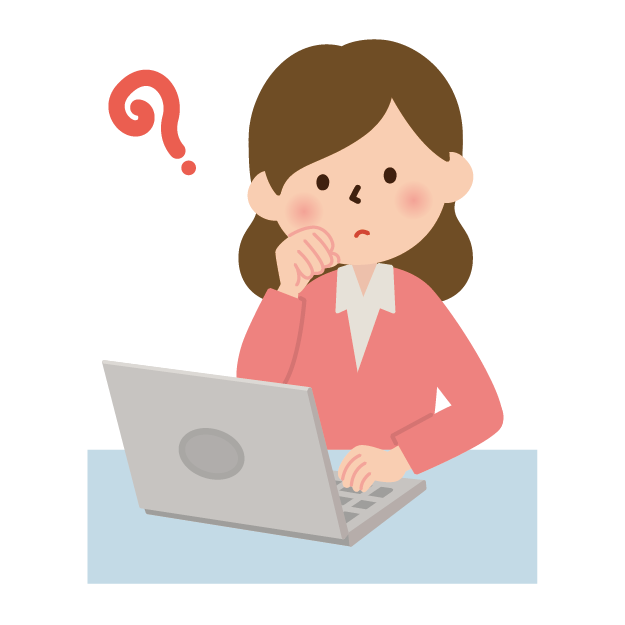 2- لا أوافق.
ب- دللي على ما تقولي.
4- مستوى الفهم التذوقي.
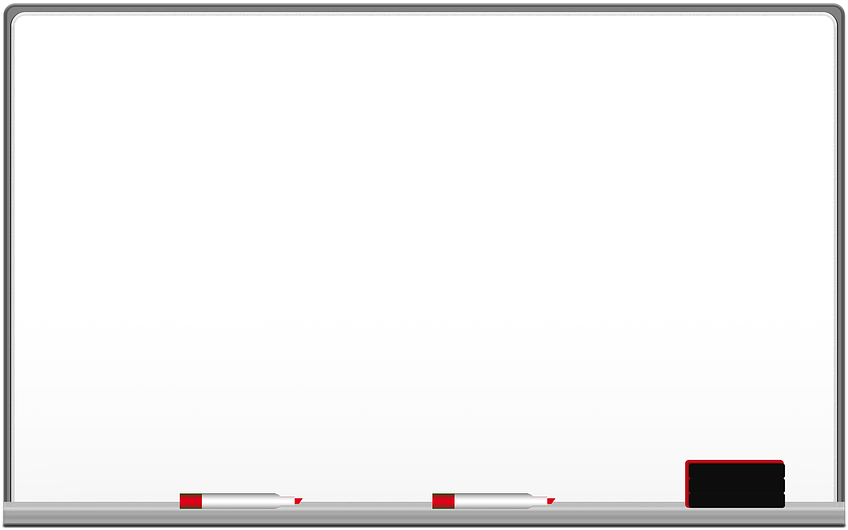 طَالِبَتِي المُتَذوِقَةُ للنَّص القَصَصِي: هيَّا بِنَا نتعرف على الحالة المزاجية لشخصيات القصة:
1
كان السنجاب:( غير مرتاح   –  مسرورًا –  غاضبًا  ).
2
نظر القندس  ( بحزن – مستغربا – بفرح ).
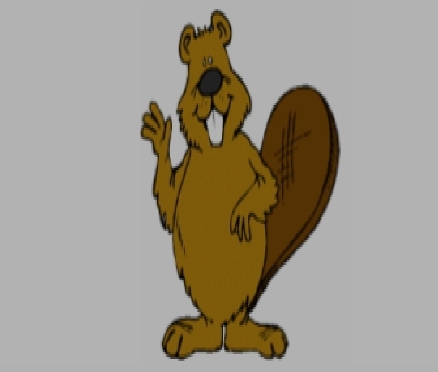 3
عندما قطع السنجاب الشجرة كانت ( نبتة صغيرة – مثمرة – جثة هامدة ).
5- مستوى الفهم الإبداعي.
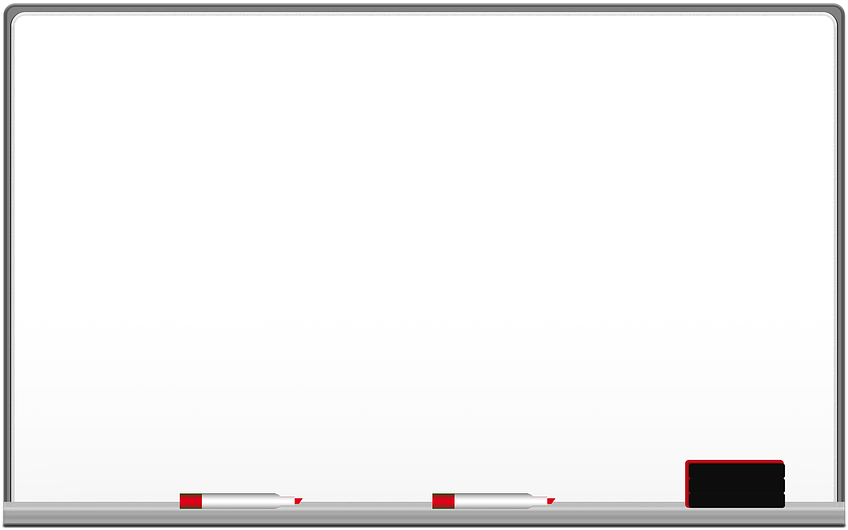 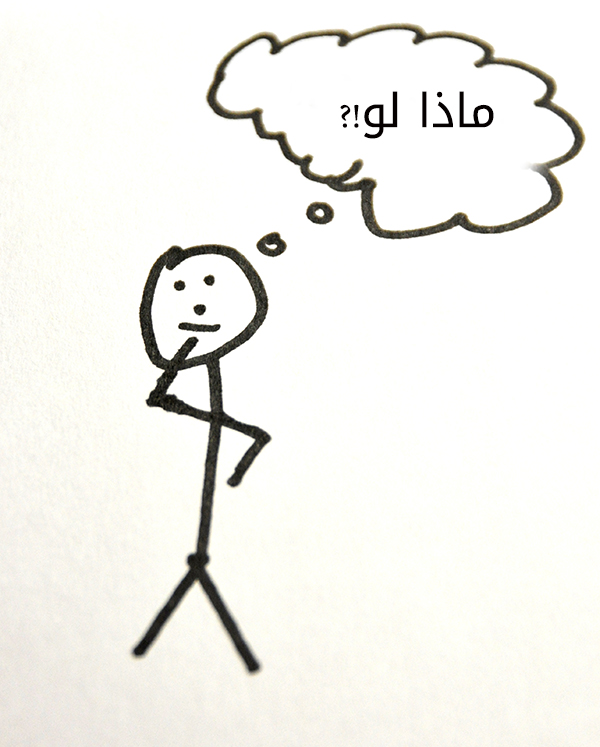 طَالِبَتِي المُبْدِعَة: حلقِي معنا بخيَالُكِ المُبْهِر:
استراتيجية ماذا لو:
ماذا لو: كنتِ مكان القندس صديق السنجاب ؟

كيف ستتصرفين.
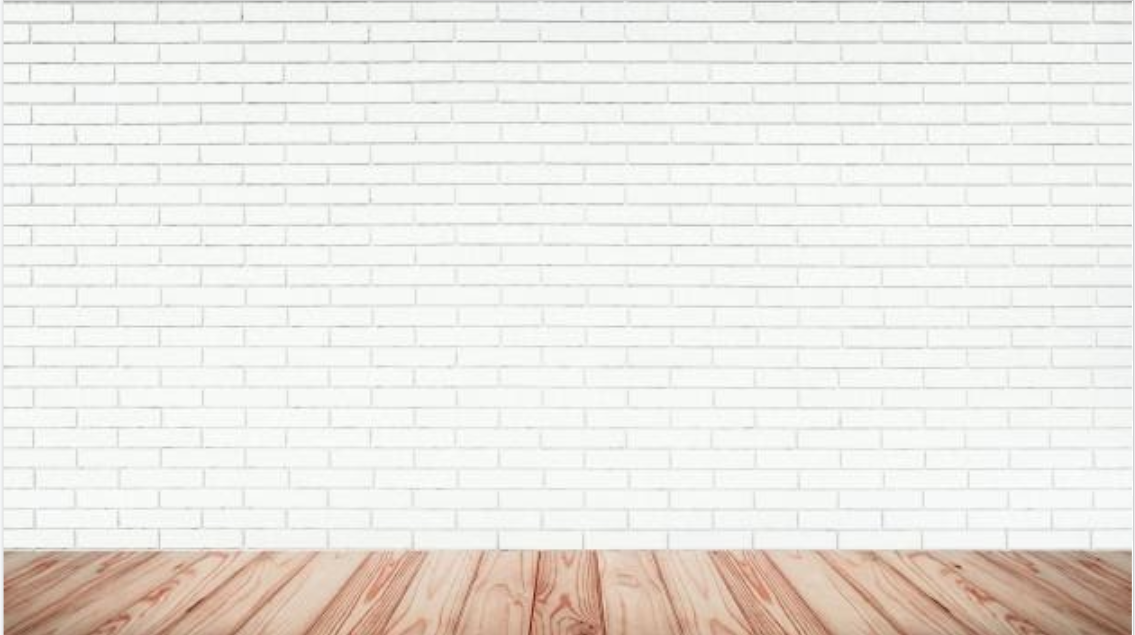 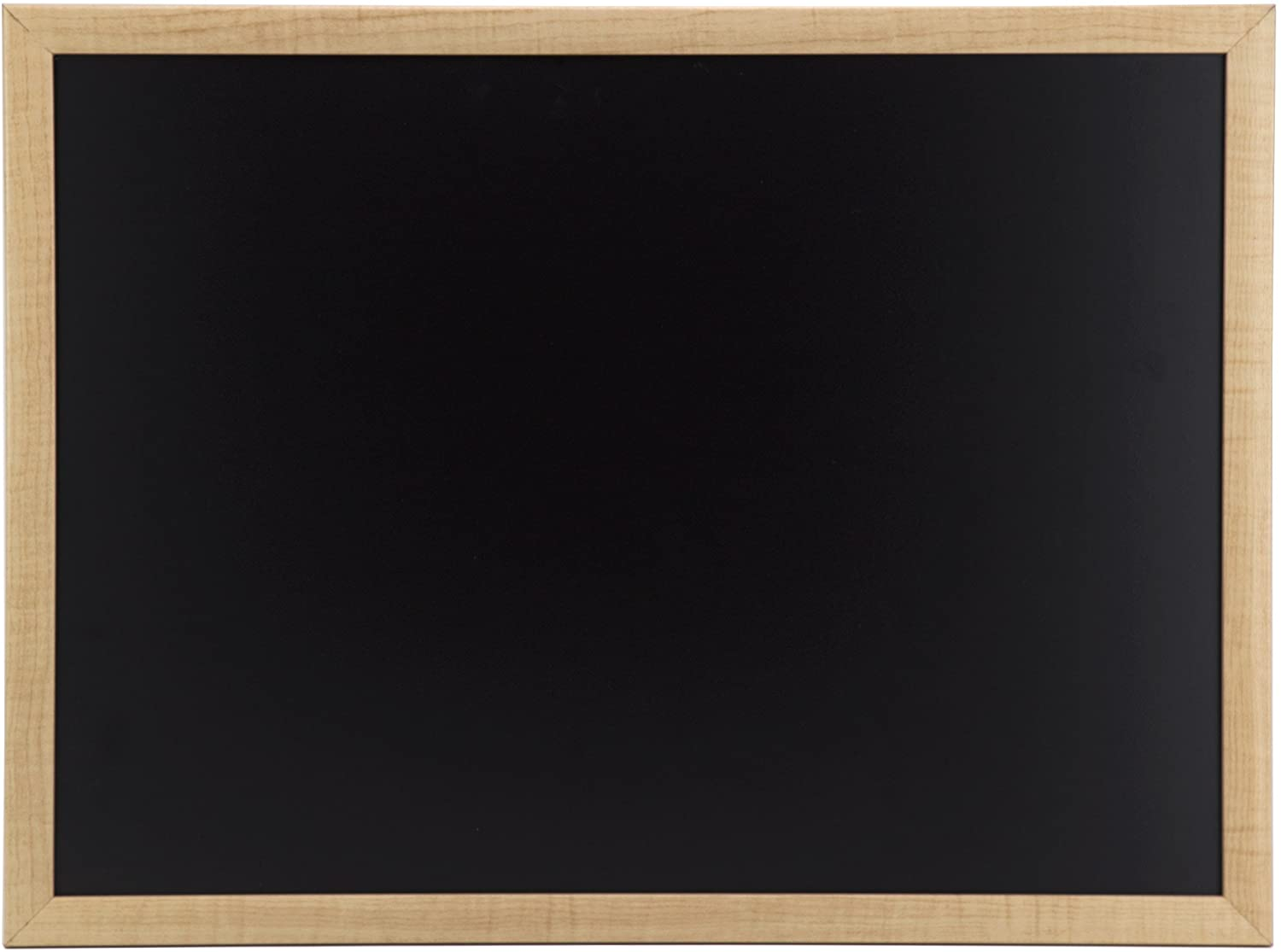 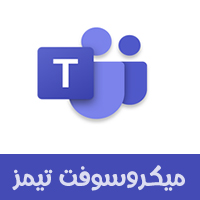 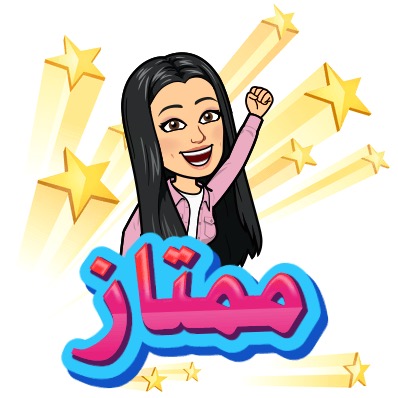 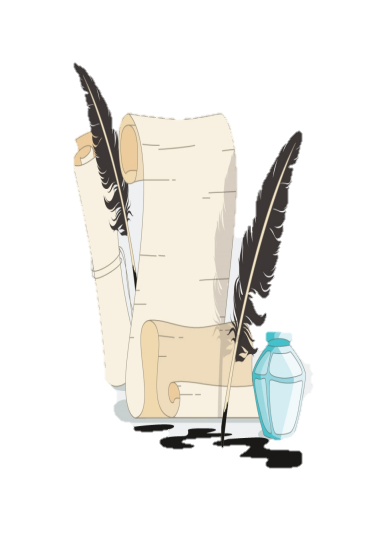 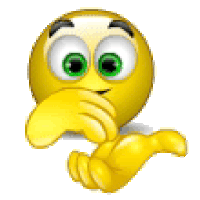 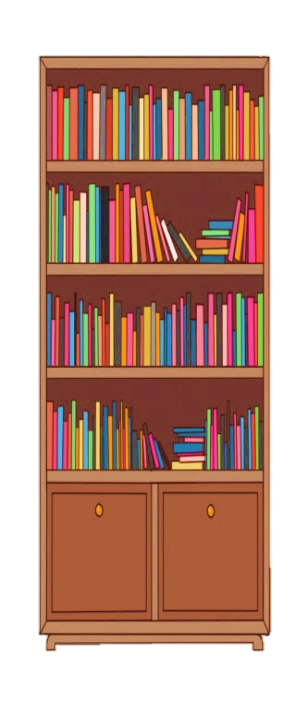 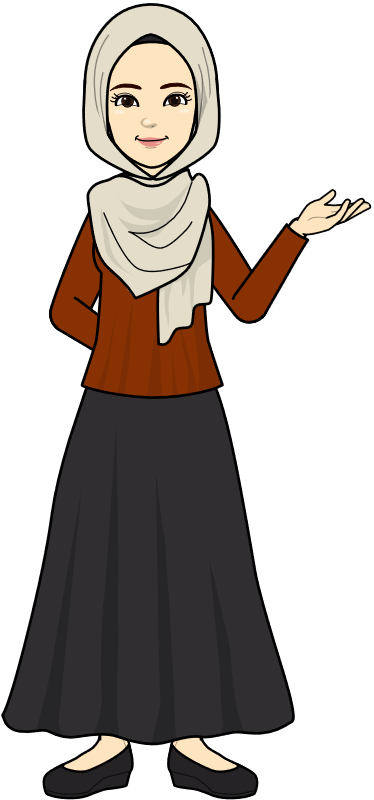 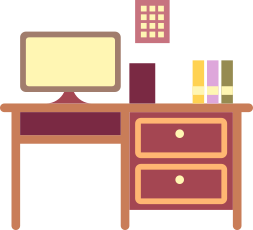 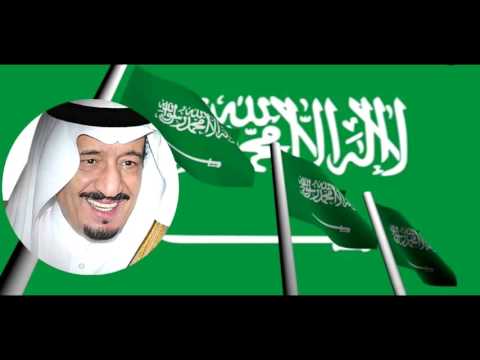 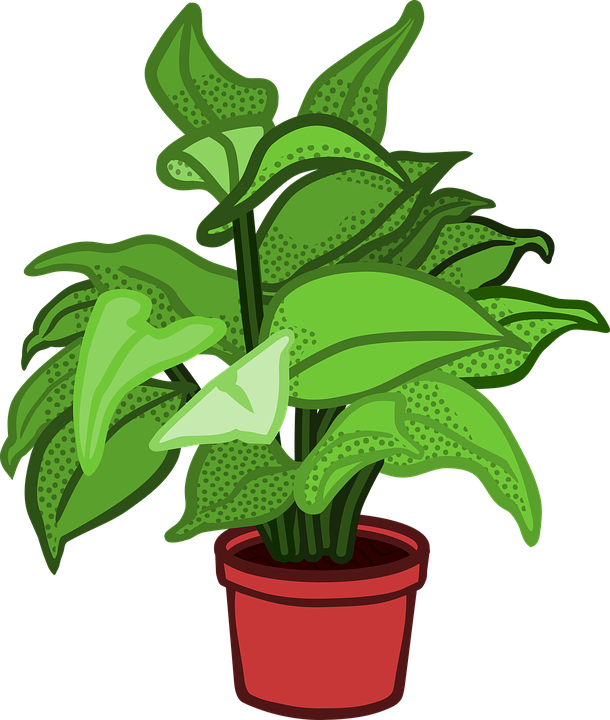 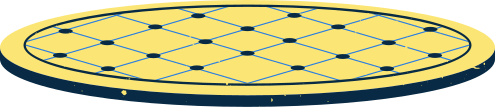 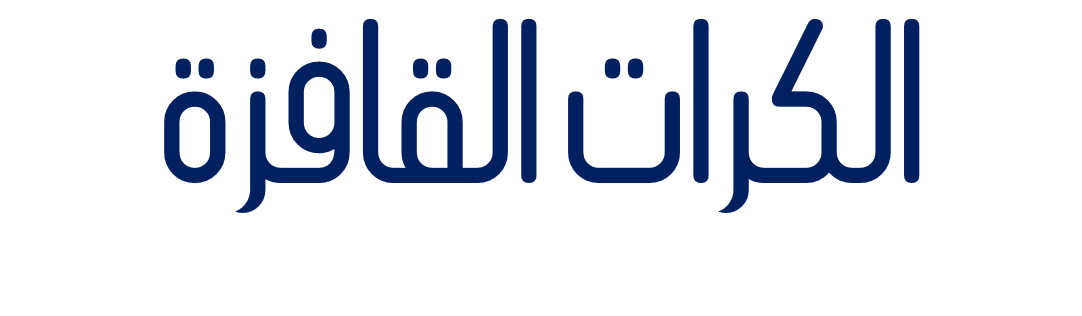 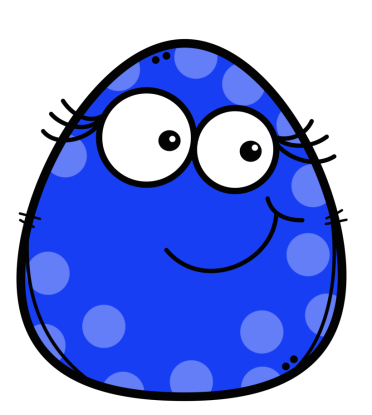 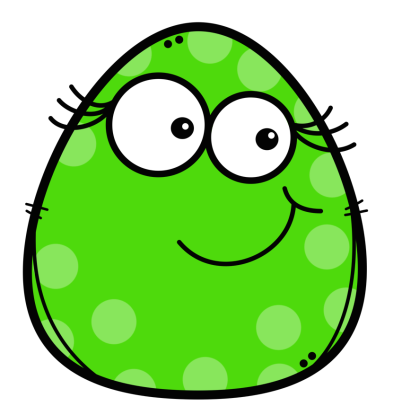 ابدأ
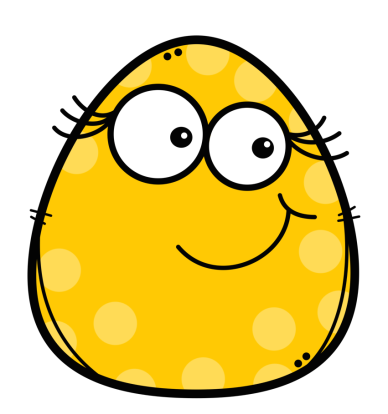 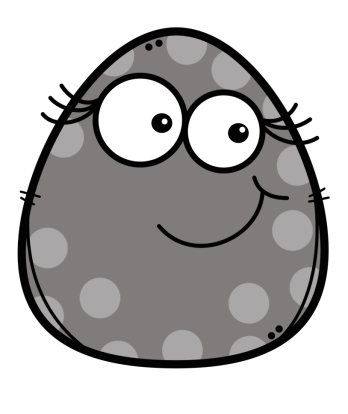 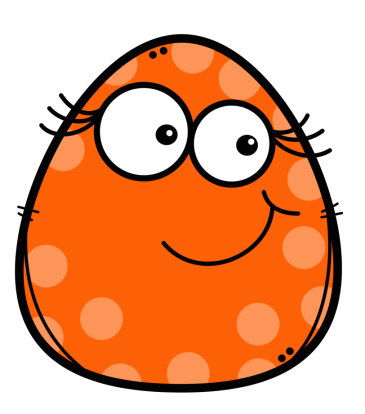 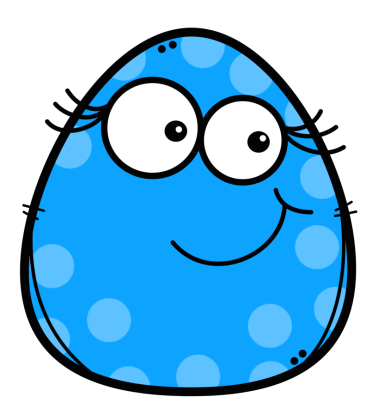 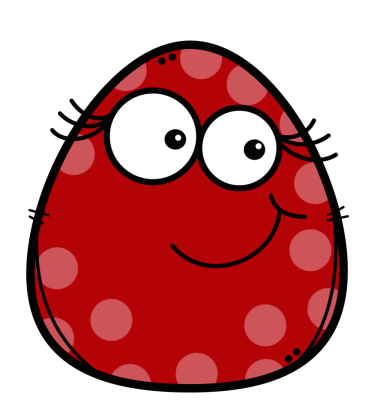 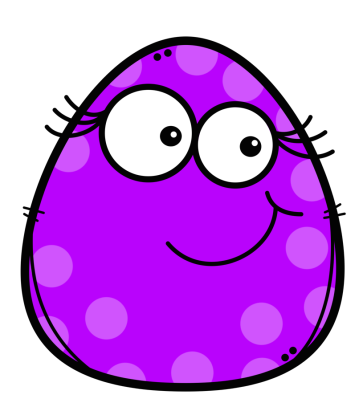 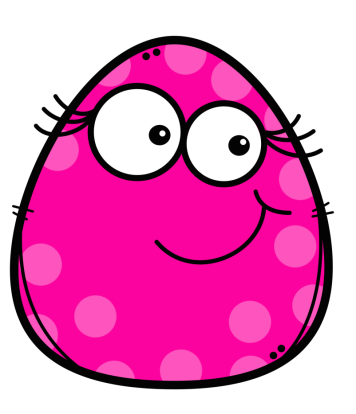 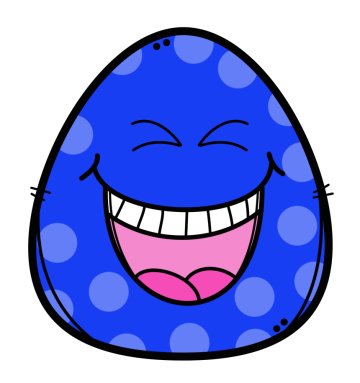 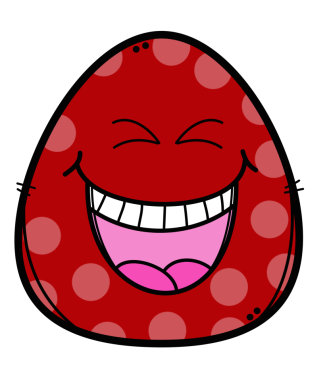 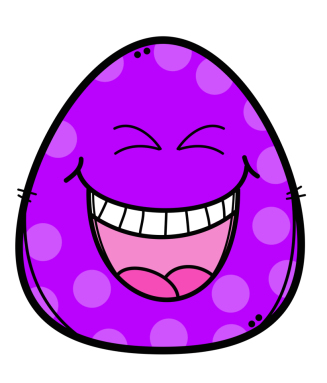 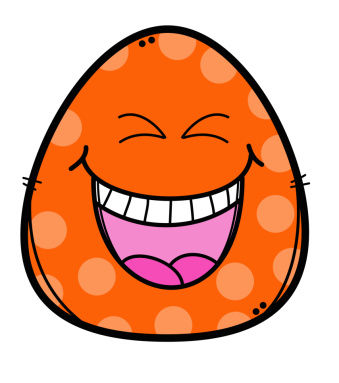 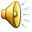 الهمزة في كلمة ( لجأ ) همزة متوسطة على ماذا ؟
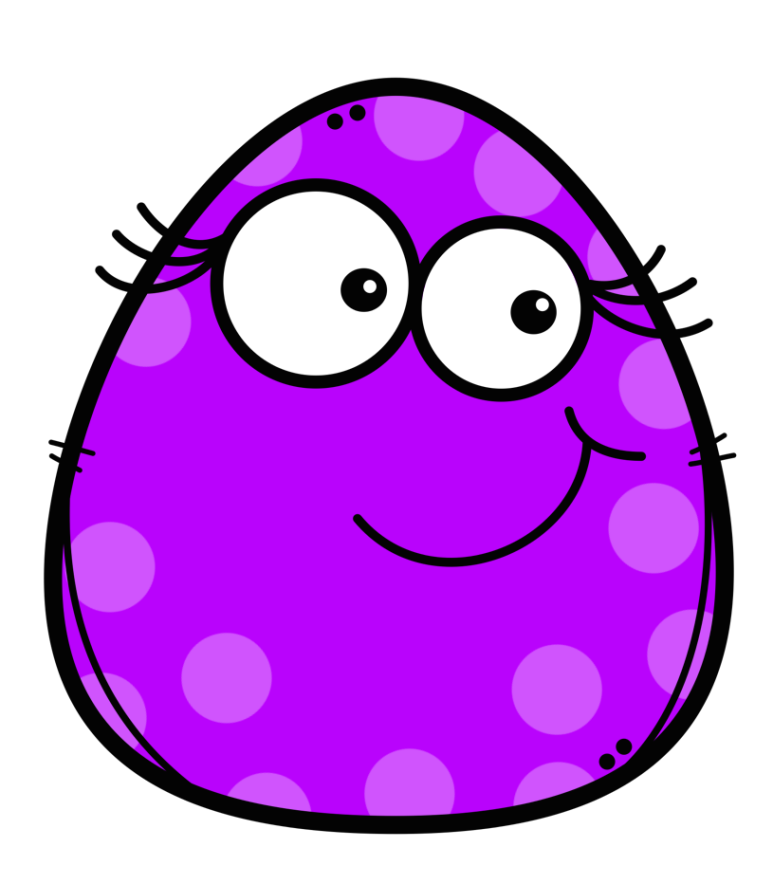 همزة متوسطة على ألف
الإجابة
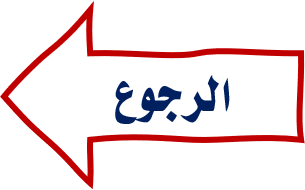 اعربي بالشجرة :
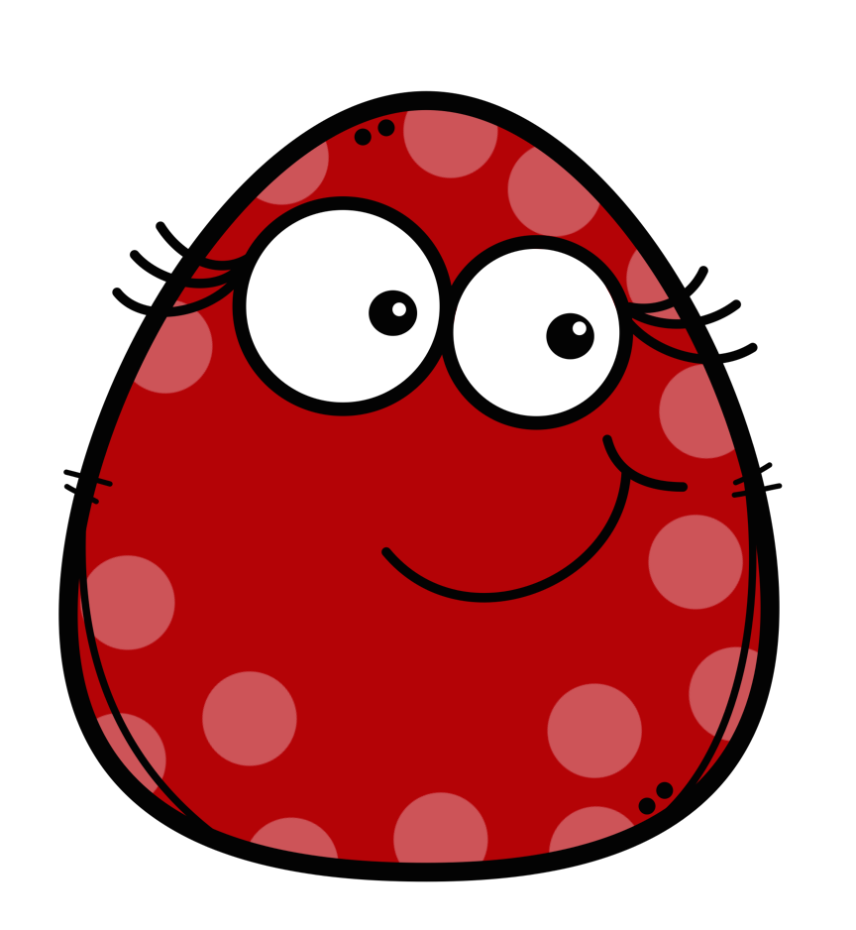 الباء حرف جر الشجرة اسم مجرور وعلامة جره الكسرة
الإجابة
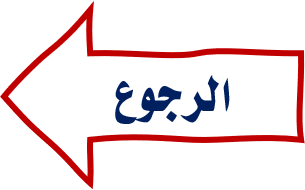 اقطع هذه الشجرة نوع الفعل اقطع ؟
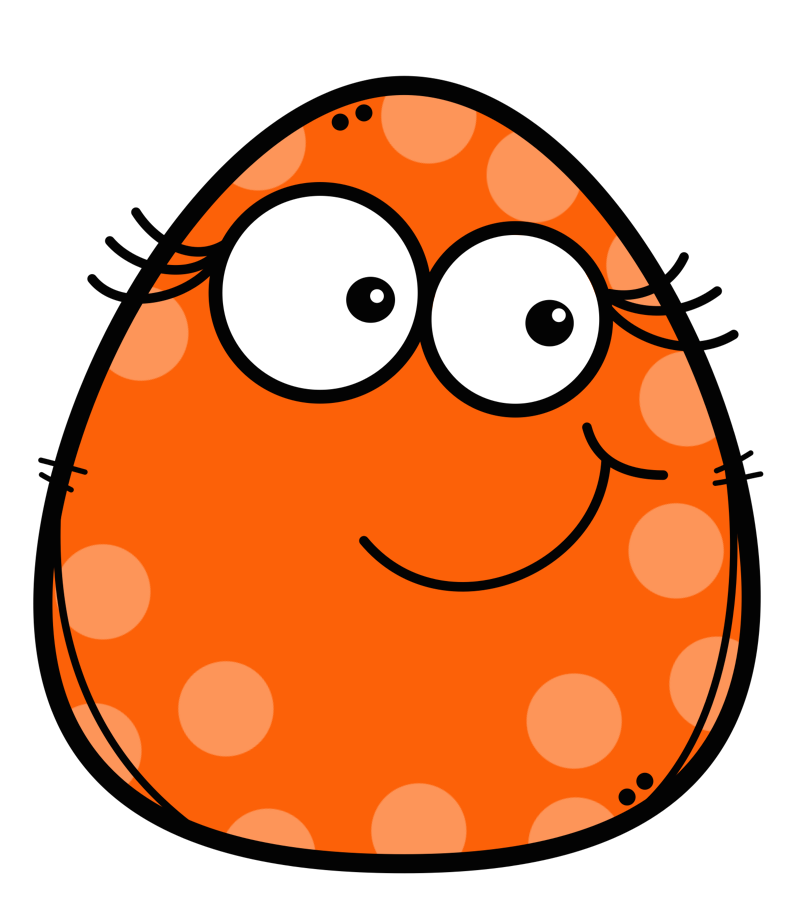 الإجابة
فعل أمر
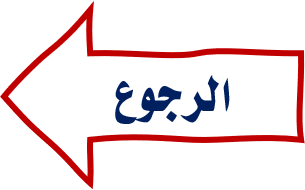 شجرة مفرد ما هو جمعها ونوعه ؟
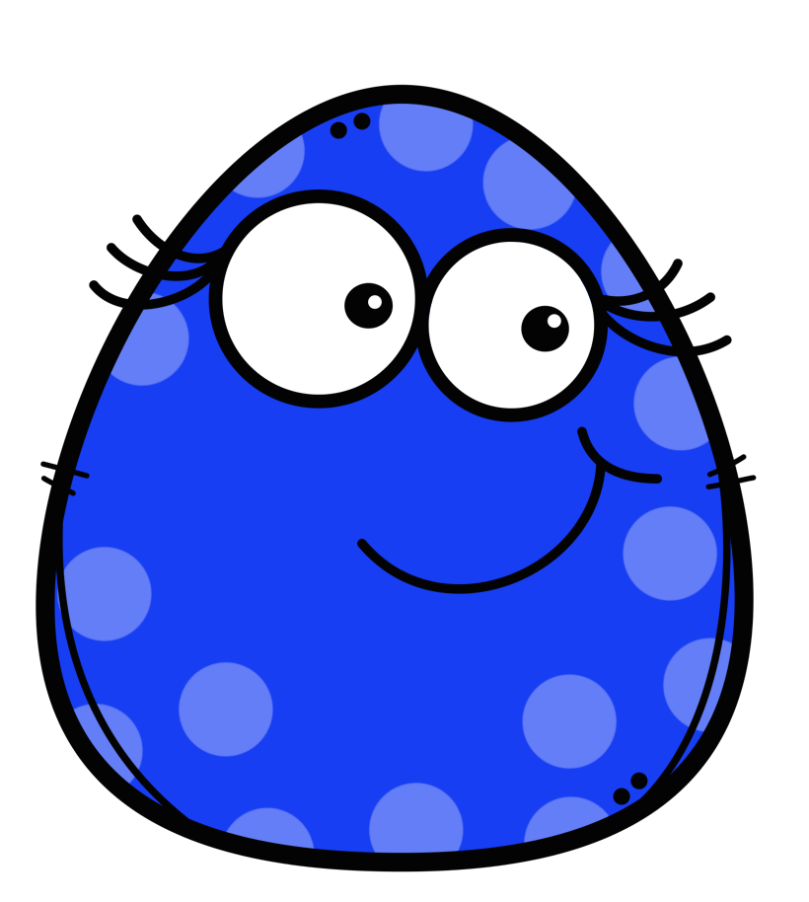 الإجابة
أشجار جمع تكسير
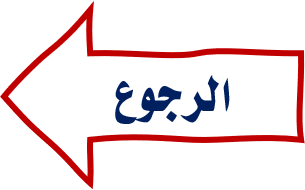 5- مستوى الفهم الإبداعي.
خريطة معرفية للفهم القرائي.
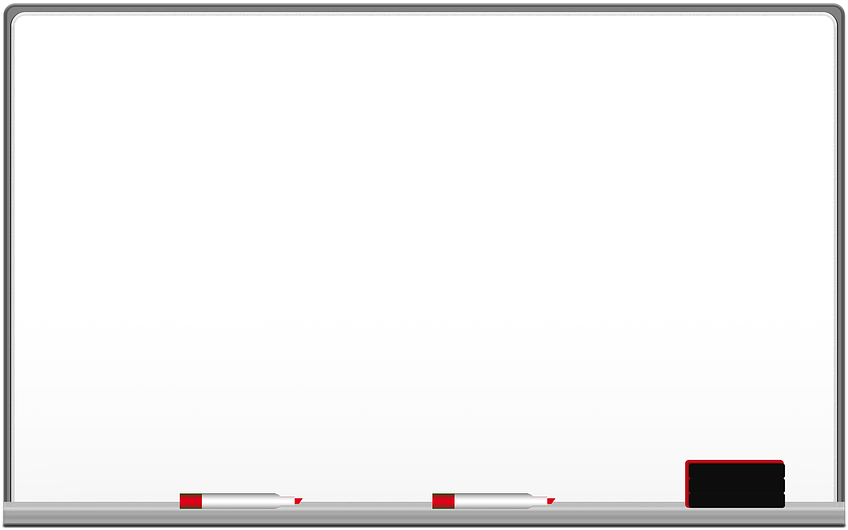 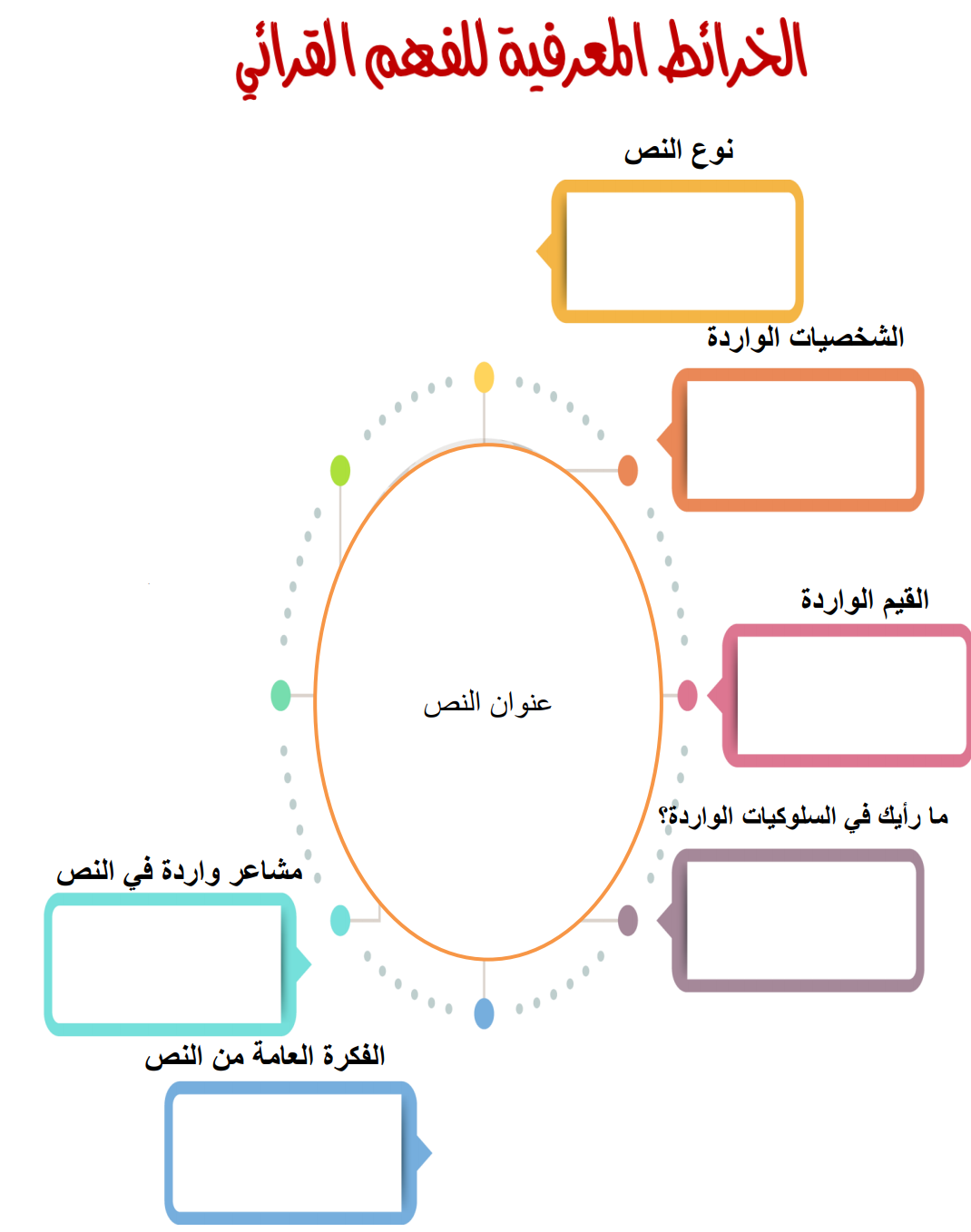 طَالِبَتِي المُبْدِعَة: 
أُرْسُمِي خريطة معرفية لقصتنا.
ما القيمة الواردة فِي النَّص.
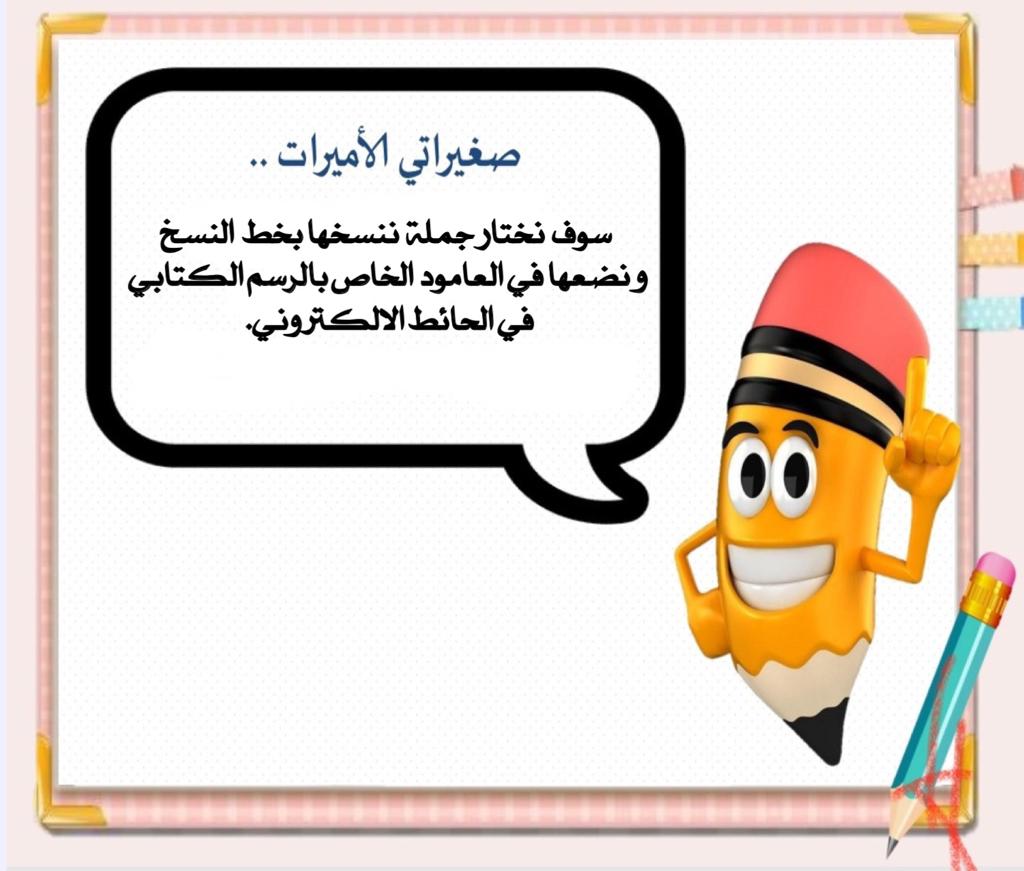 صغيراتي 
سوف أملي عليكن جملة من قصتنا الجميلة.
5- مستوى الفهم الإبداعي.
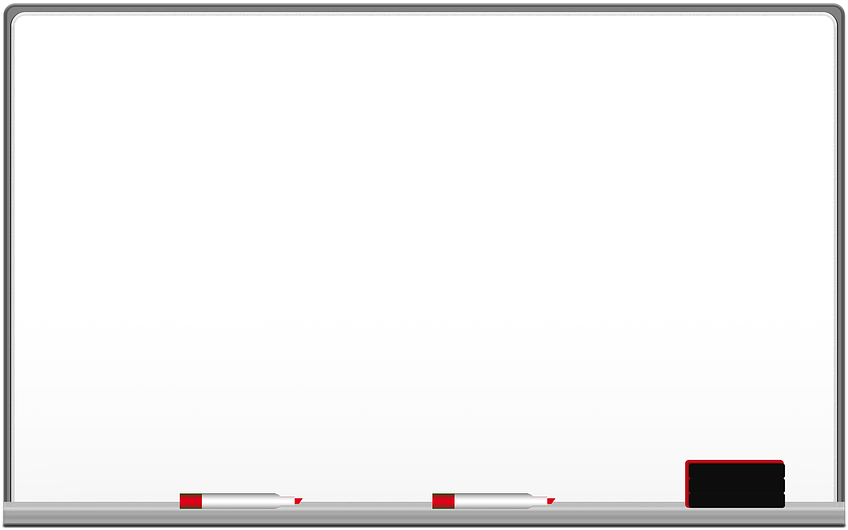 طَالِبَتِي المُبْدِعَة: 
ما هو شعوركِ بعد قِرَاءَة النَّص ؟
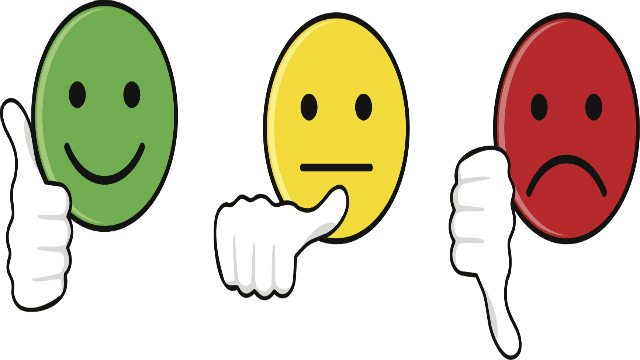 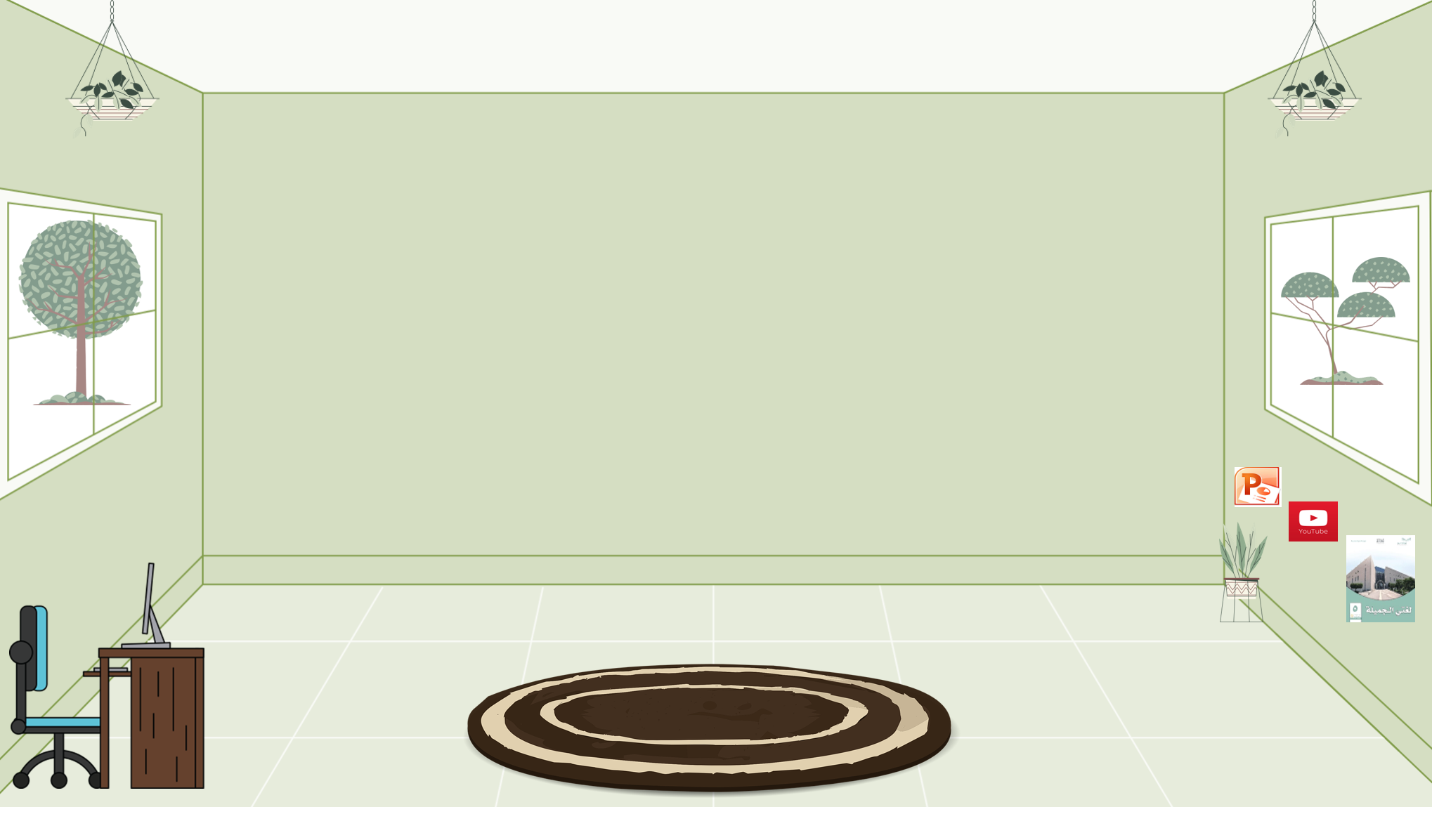 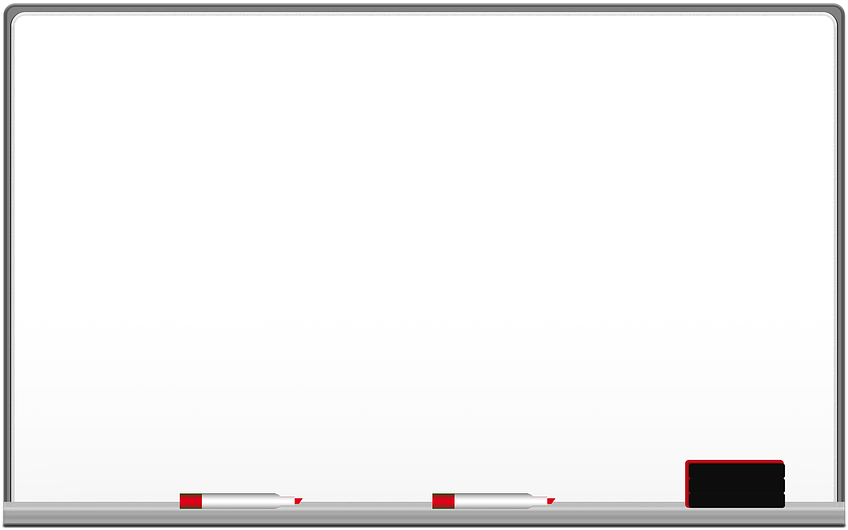 طالبتي الرائعة
إِنَّ القراءةَ هي رياضة للعقل، فبالقراءة نُحافظ على قوة وصحة العقل كما نحافظ بالرياضة على قوة الجسم ولياقته، فالقراءة تساهم بتعزيز قدرة الدماغ.
نستودعكم الله
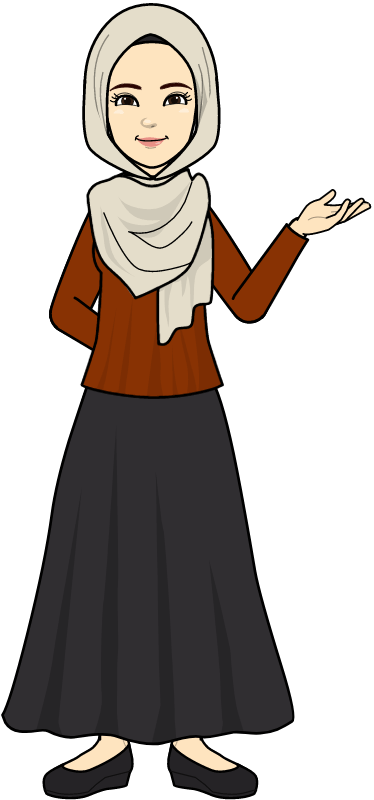 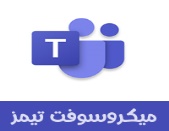